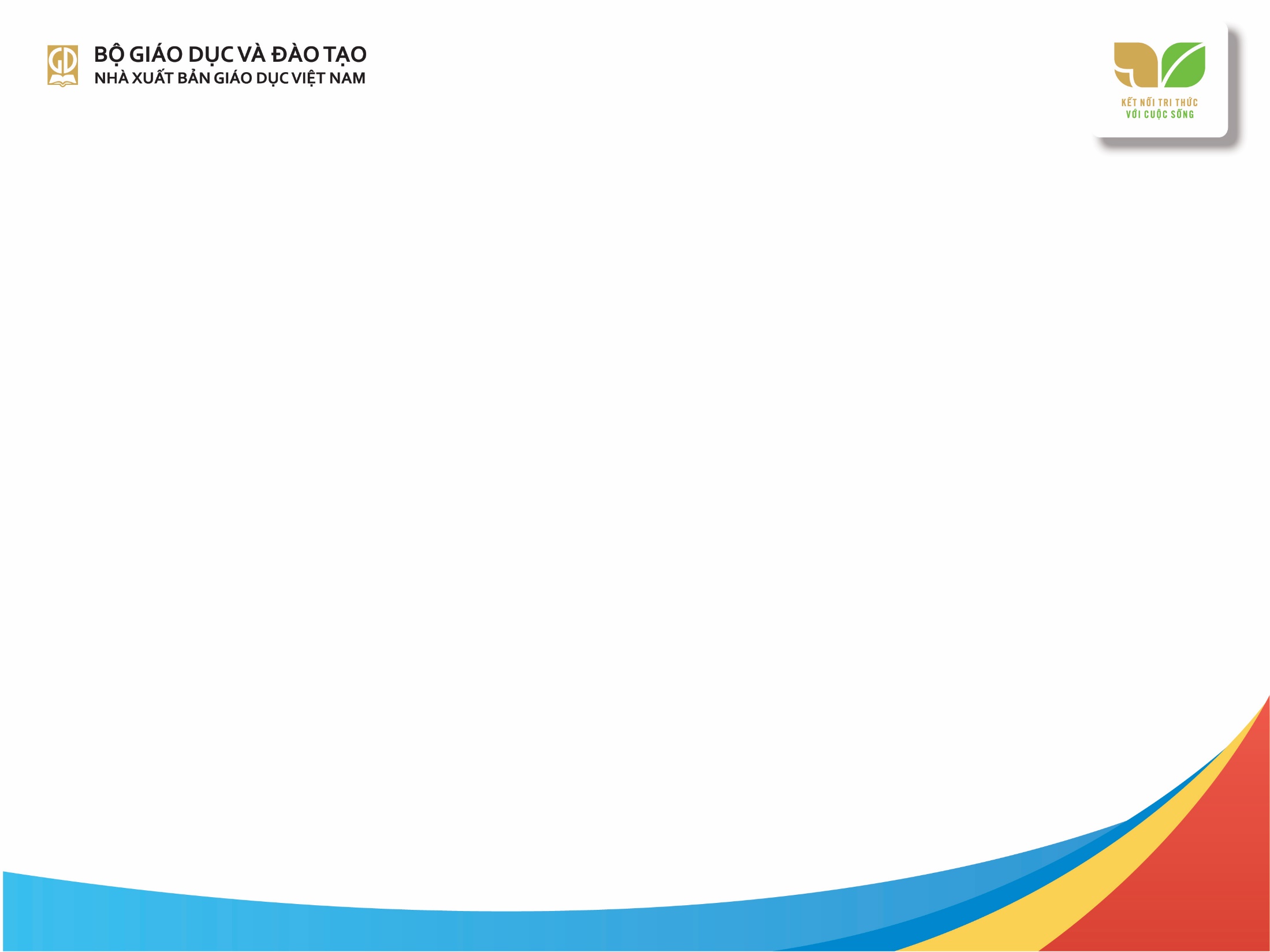 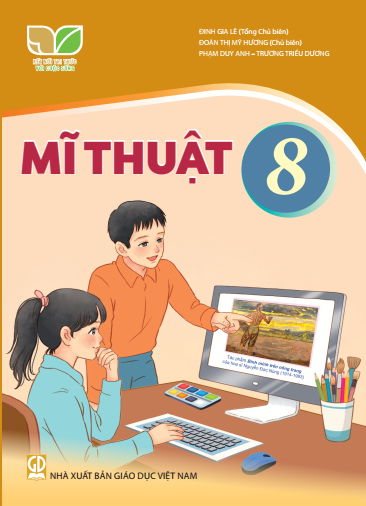 KẾ HOẠCH BÀI DẠY 
MÔN: MĨ THUẬT 
LỚP: 8
Trường: 
Tổ:
Họ và tên giáo viên:
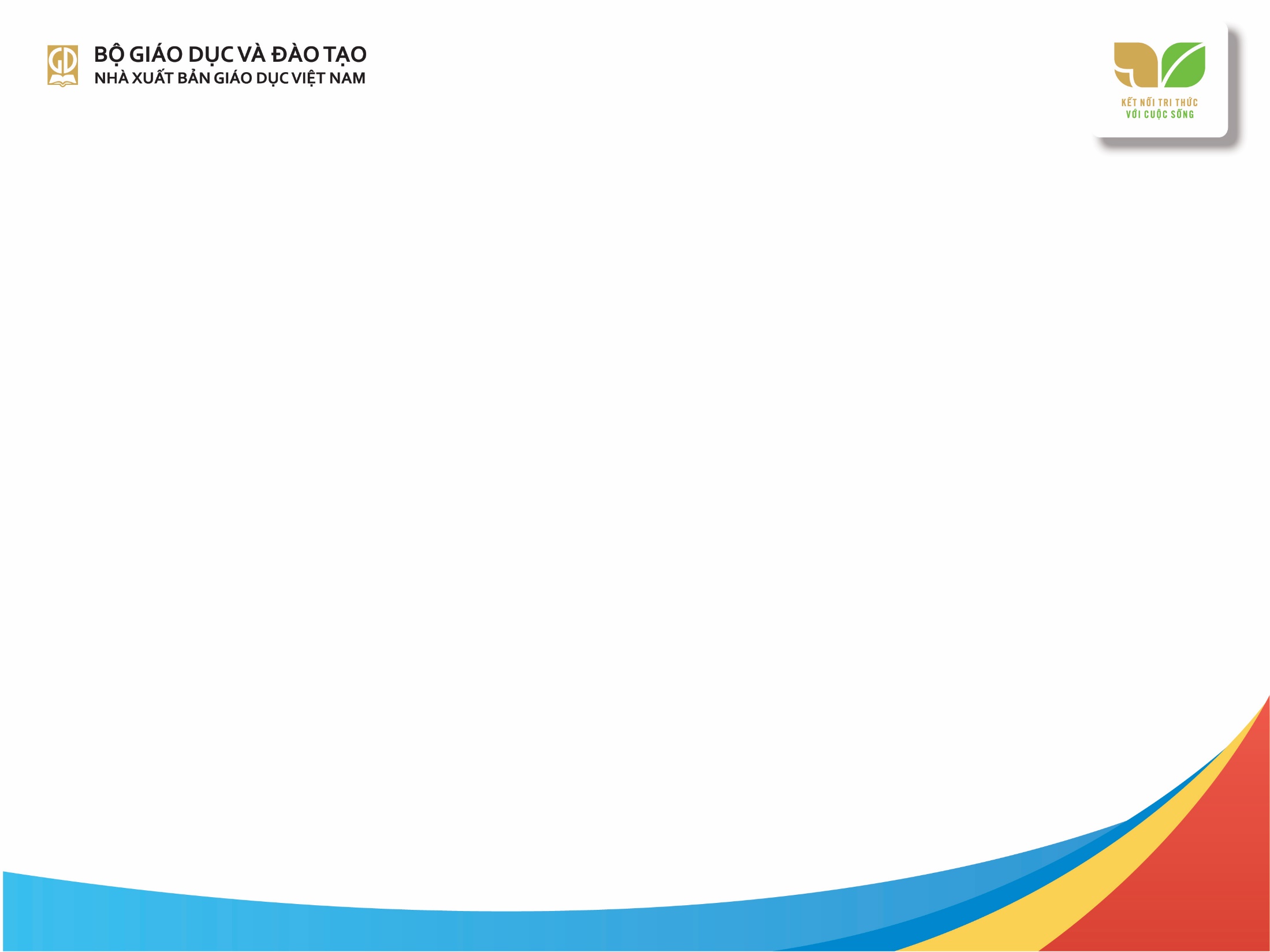 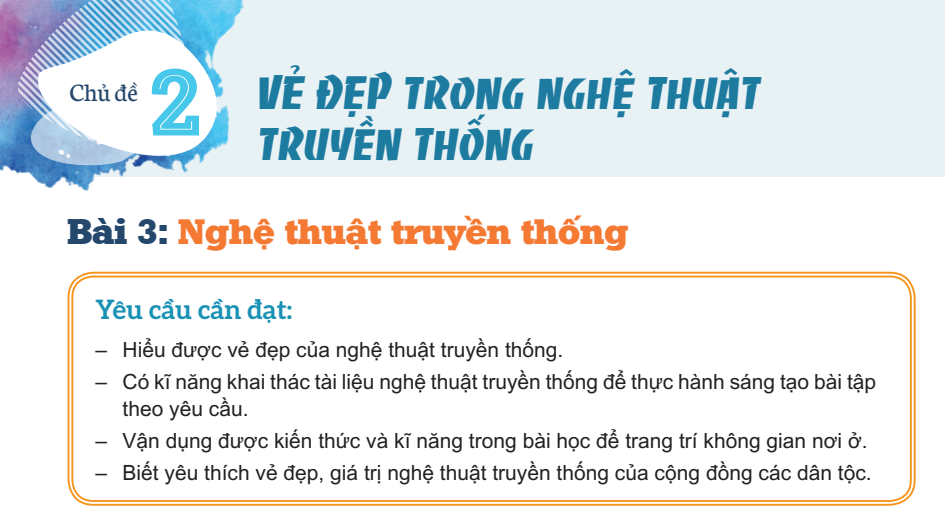 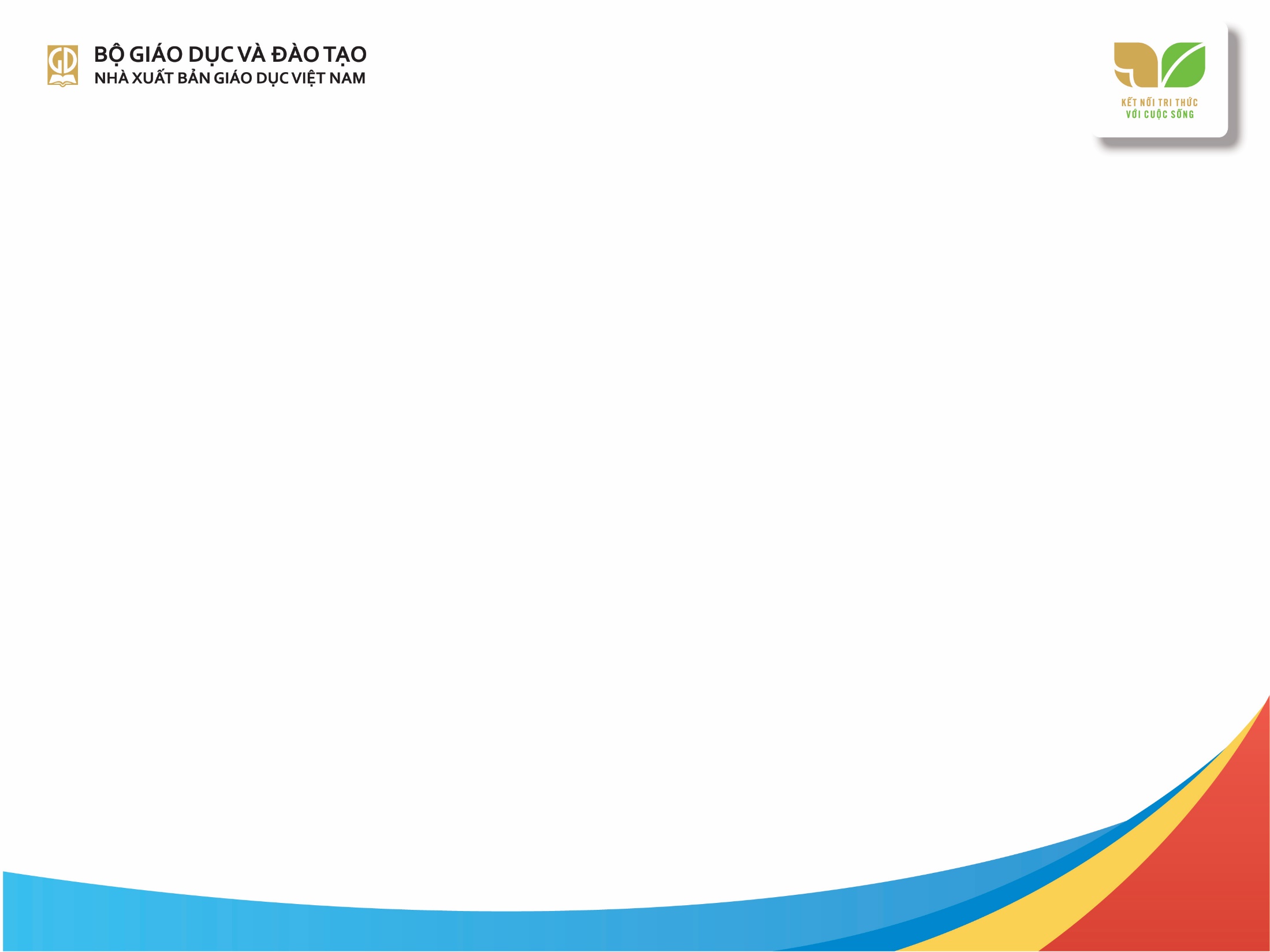 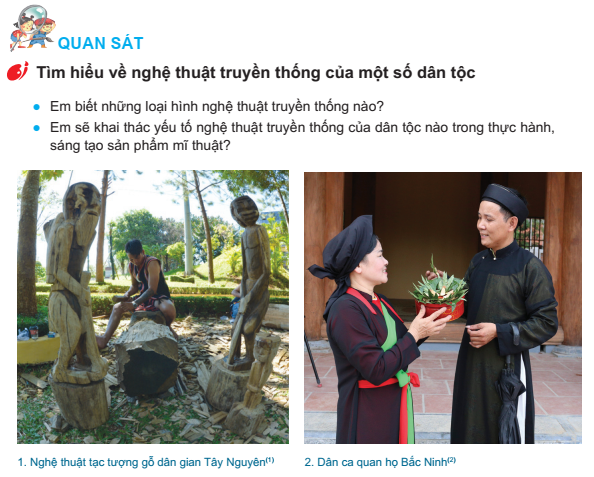 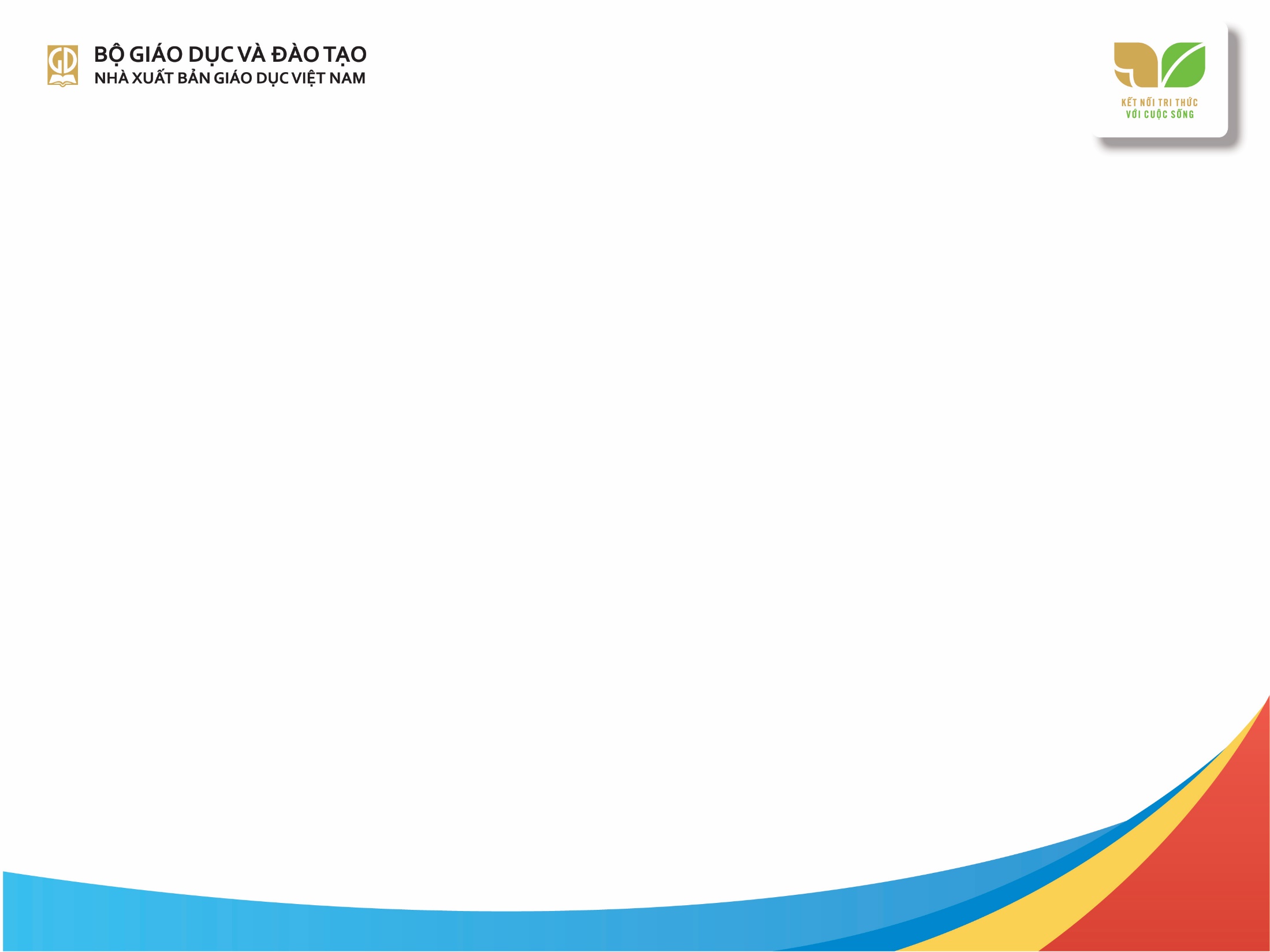 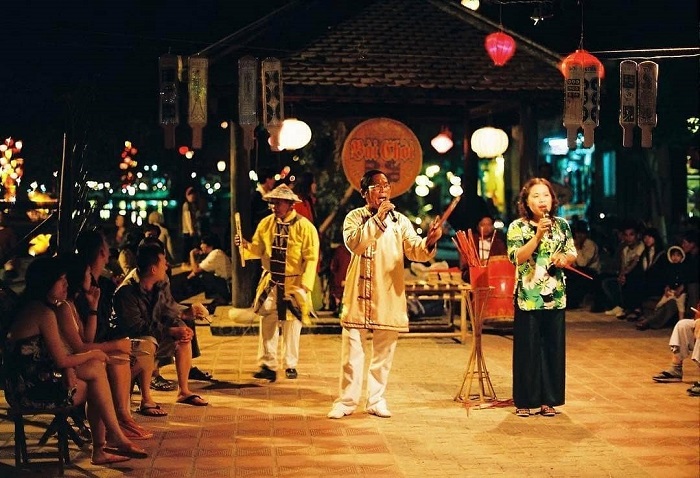 3. Hát bài chòi
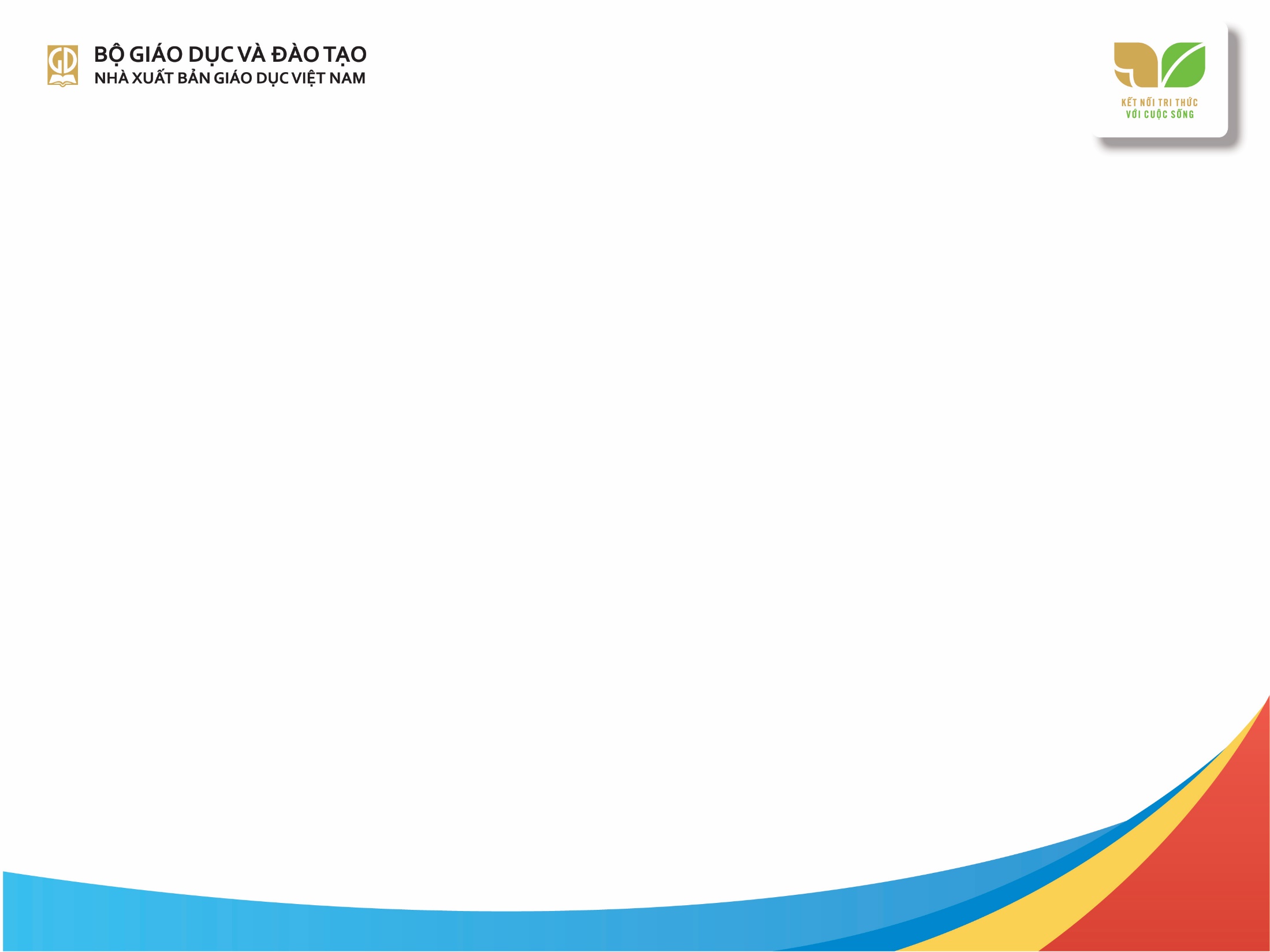 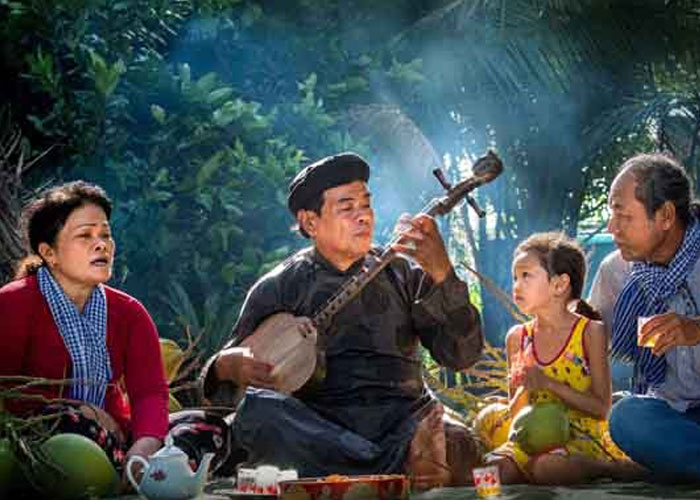 4. Đờn ca tài tử
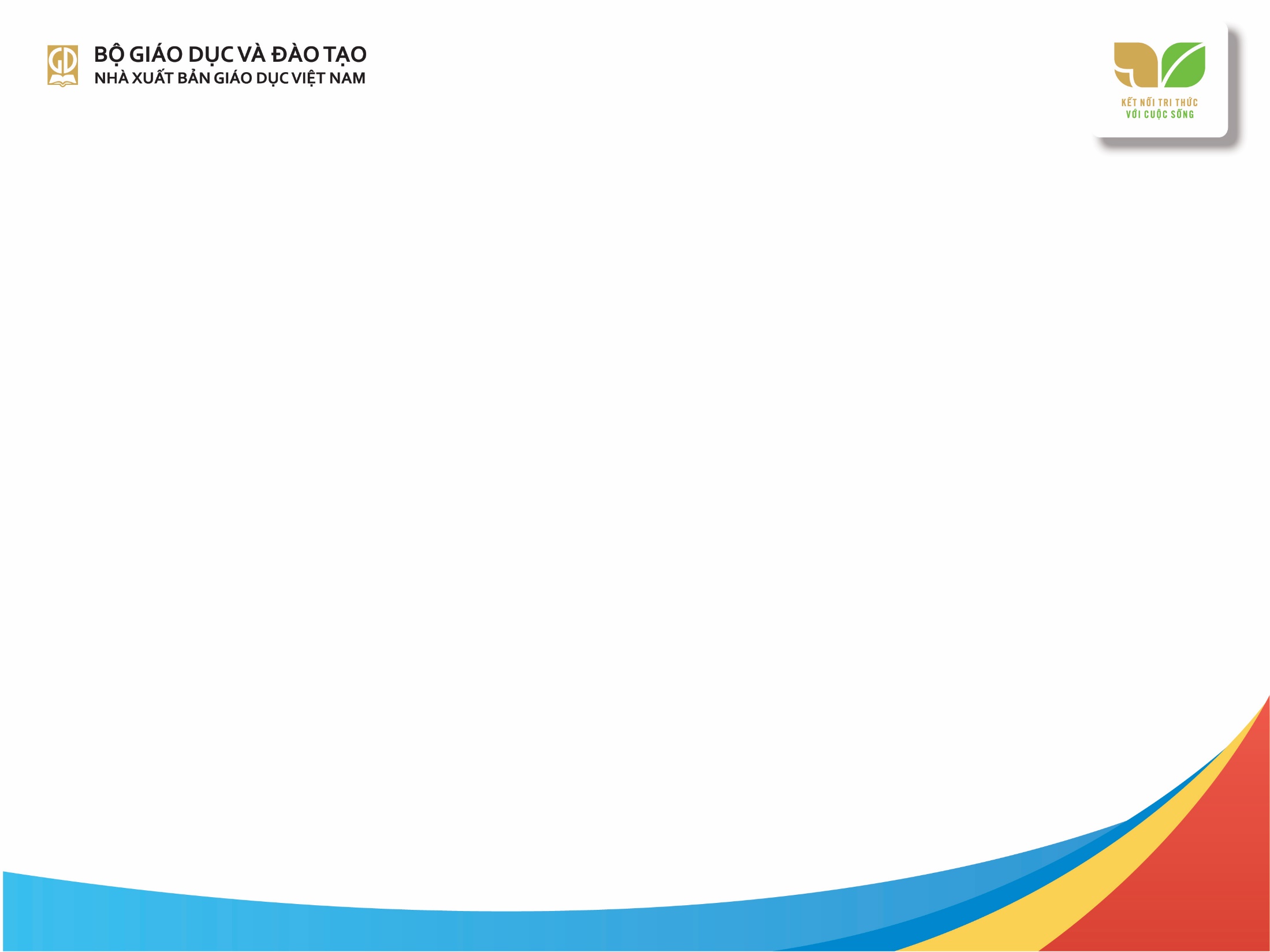 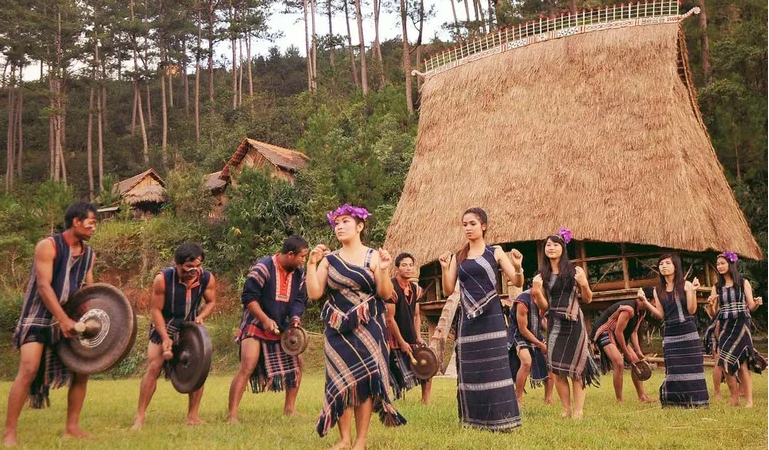 5. Cồng chiêng Tây Nguyên
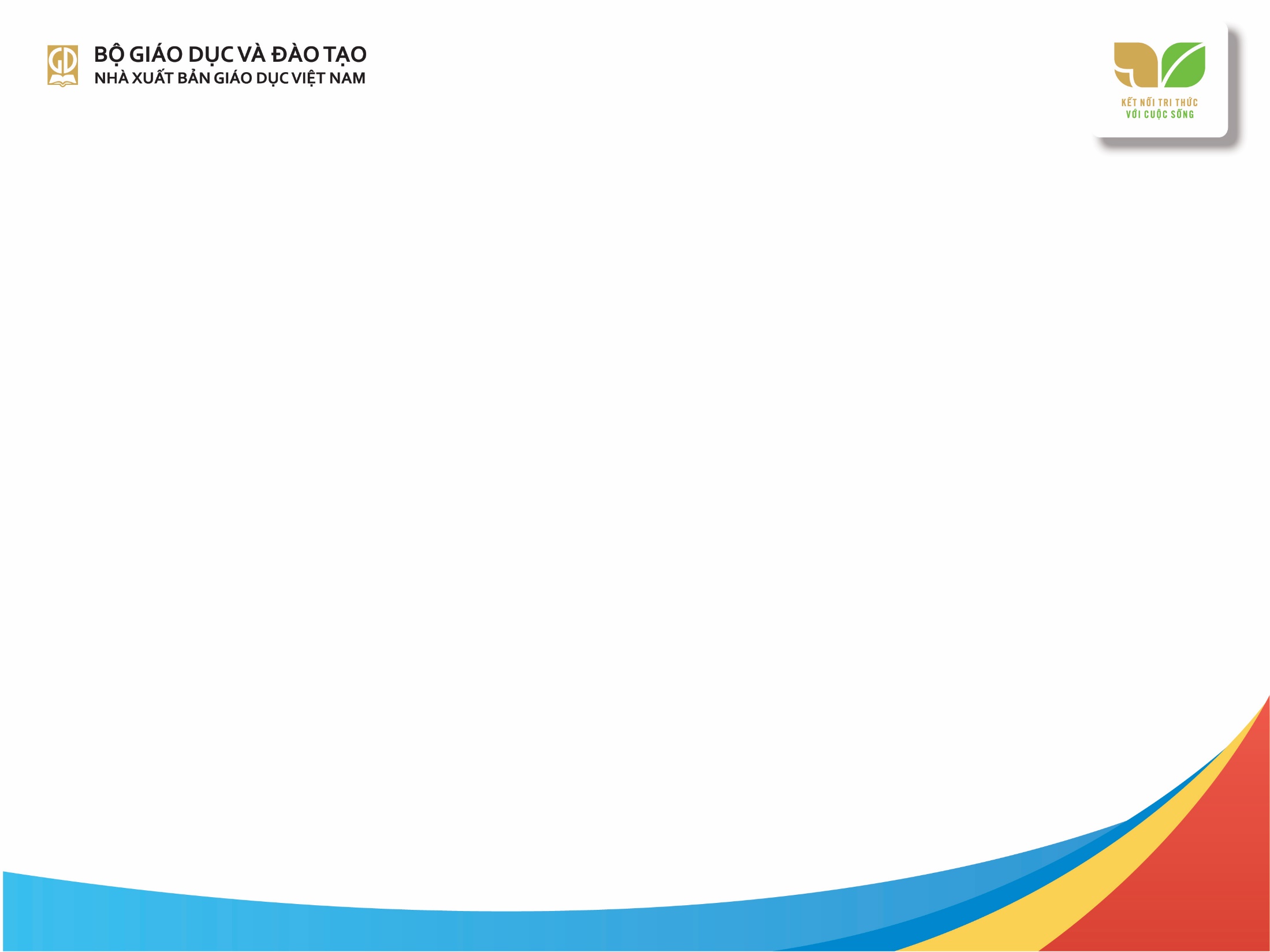 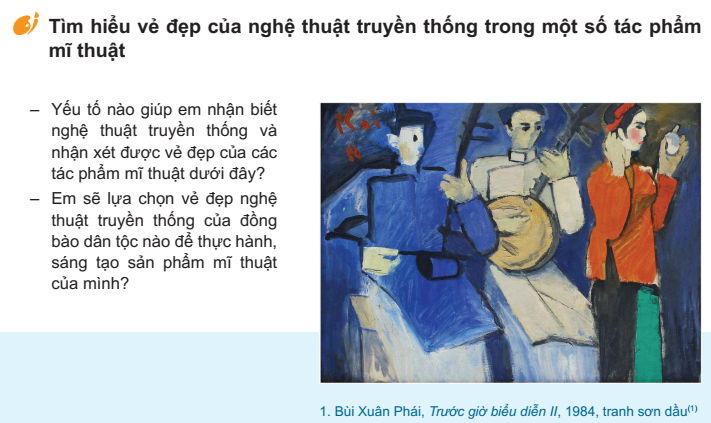 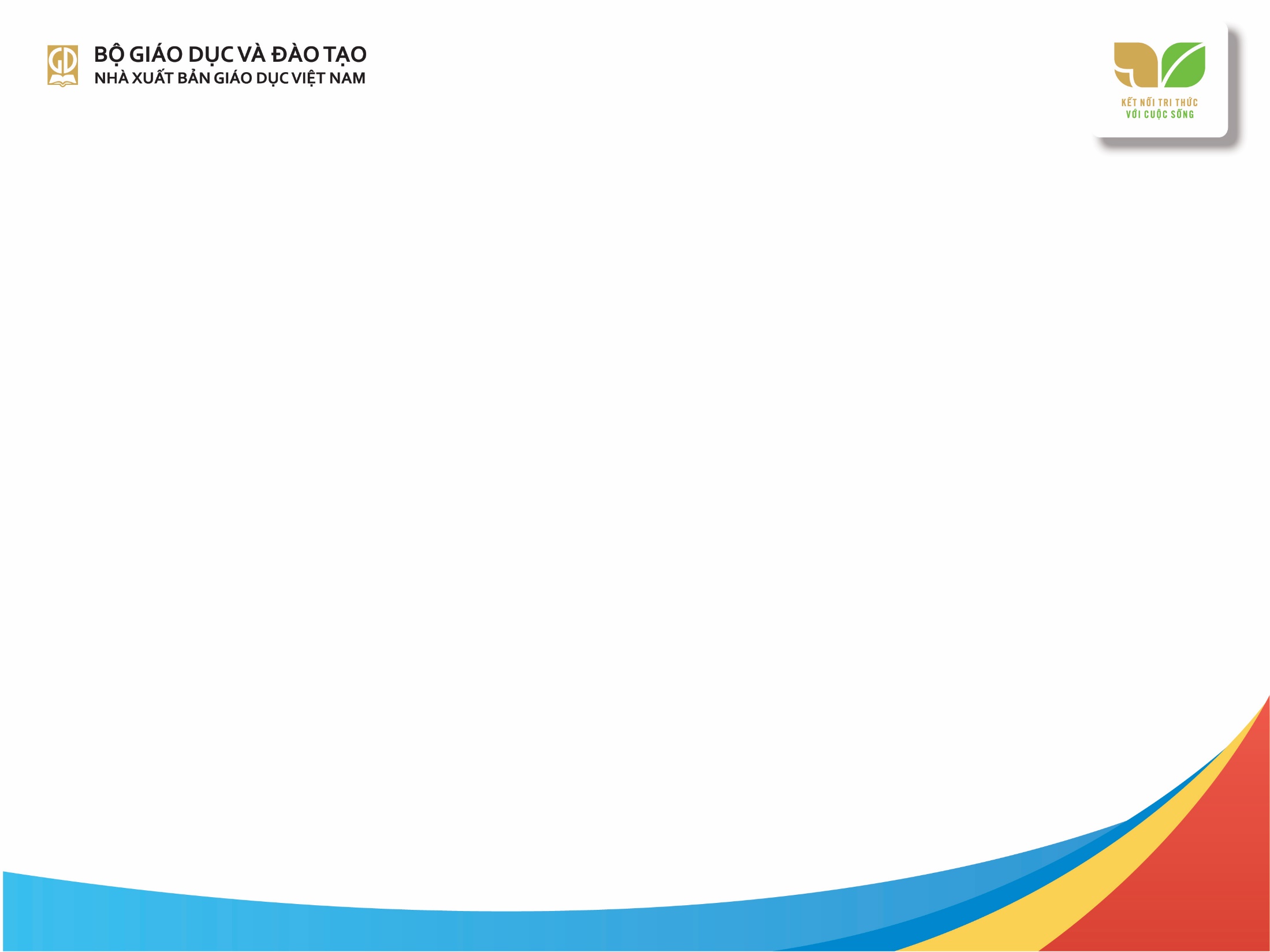 Khai thác vẻ đẹp của nghệ thuật truyền thống trong thực hành sản phẩm mĩ thuật là góp phần giới thiệu, quảng bá, bảo tồn, tôn vinh giá trị dân tộc.
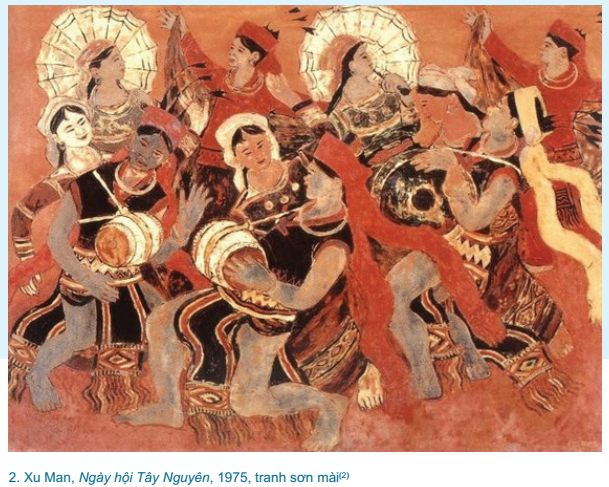 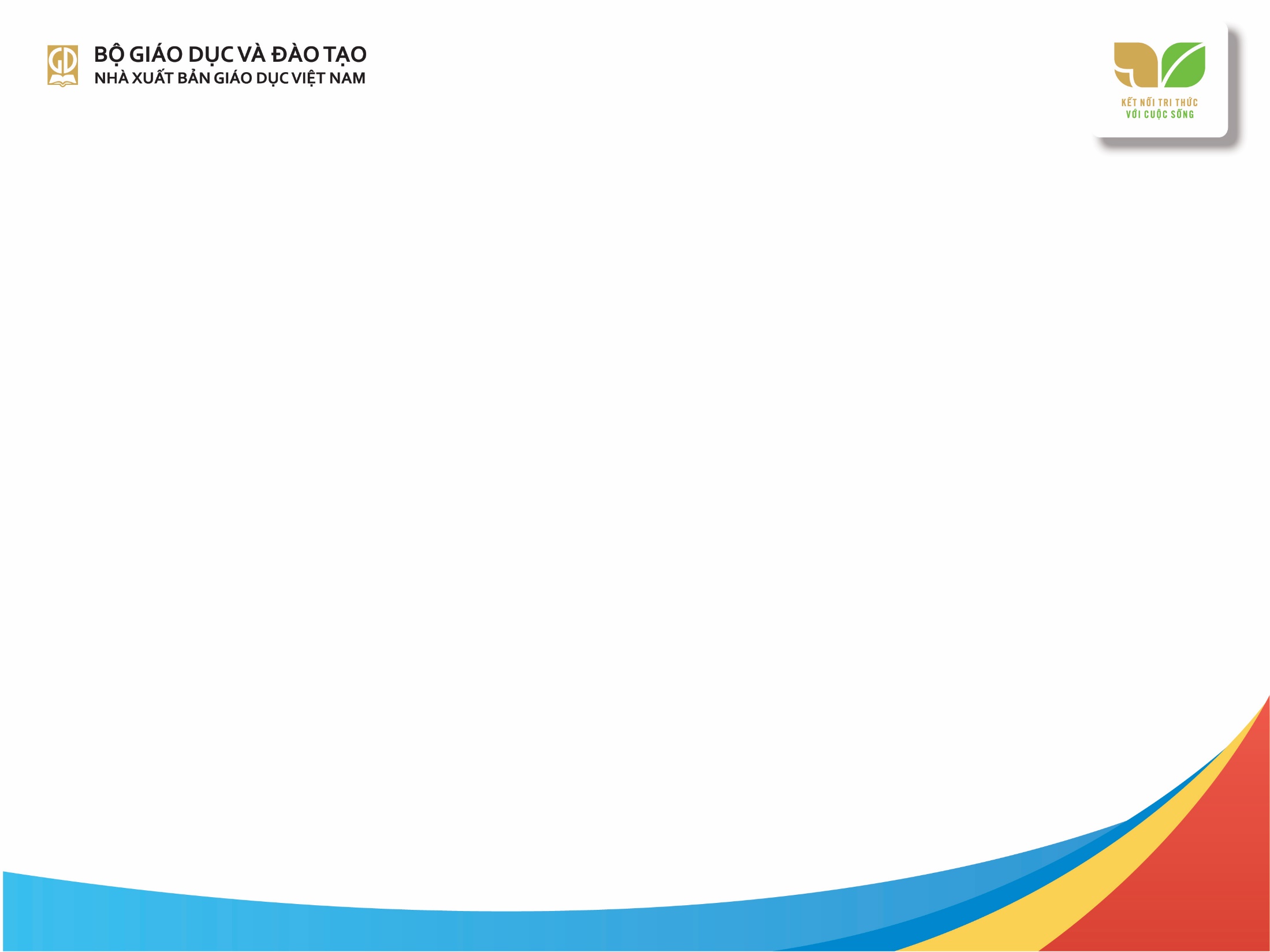 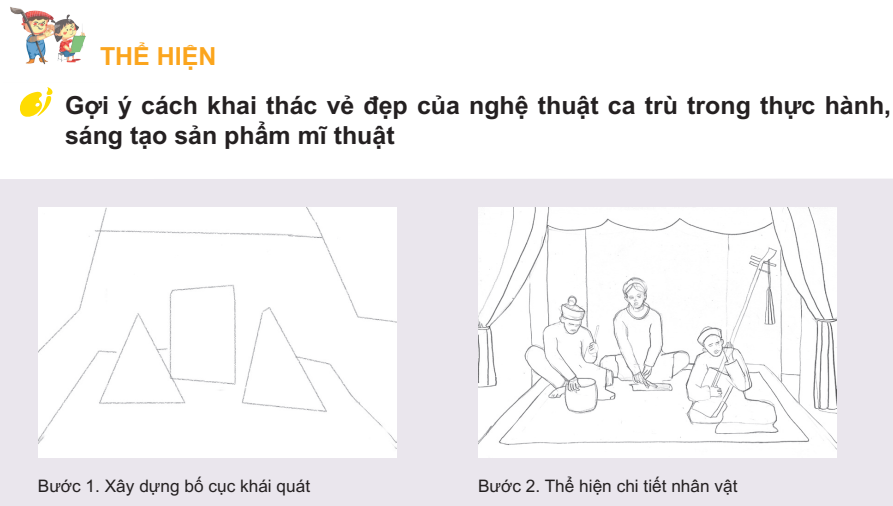 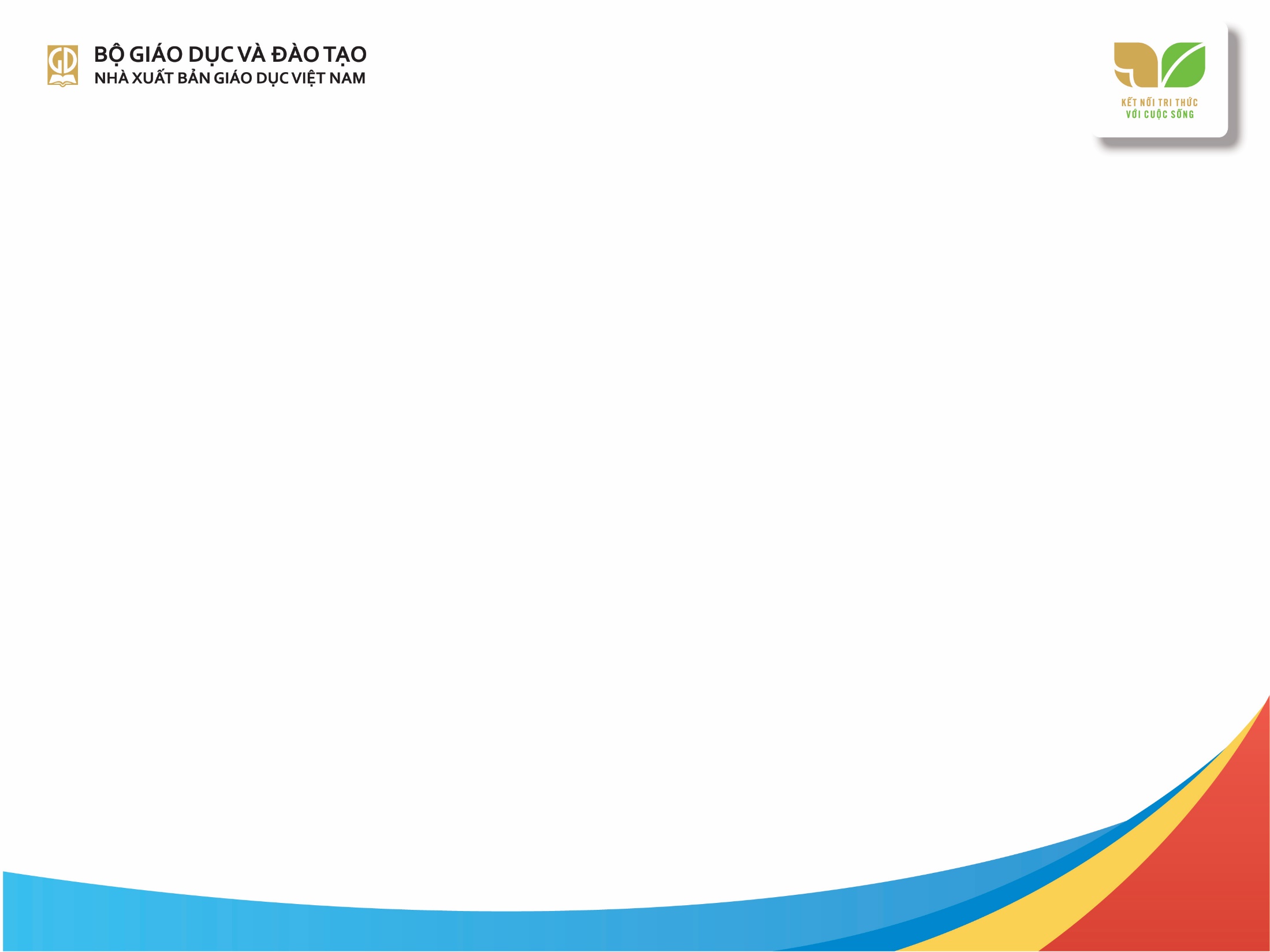 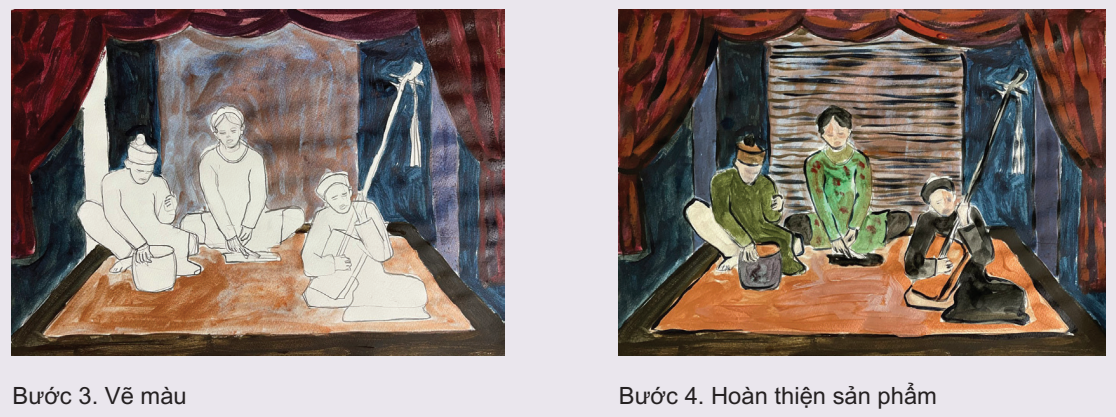 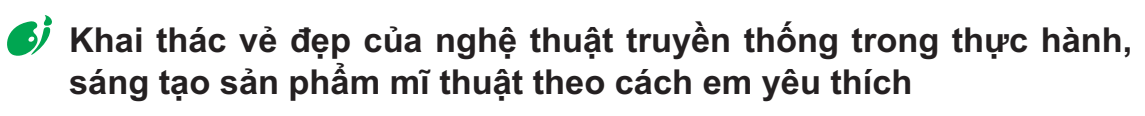 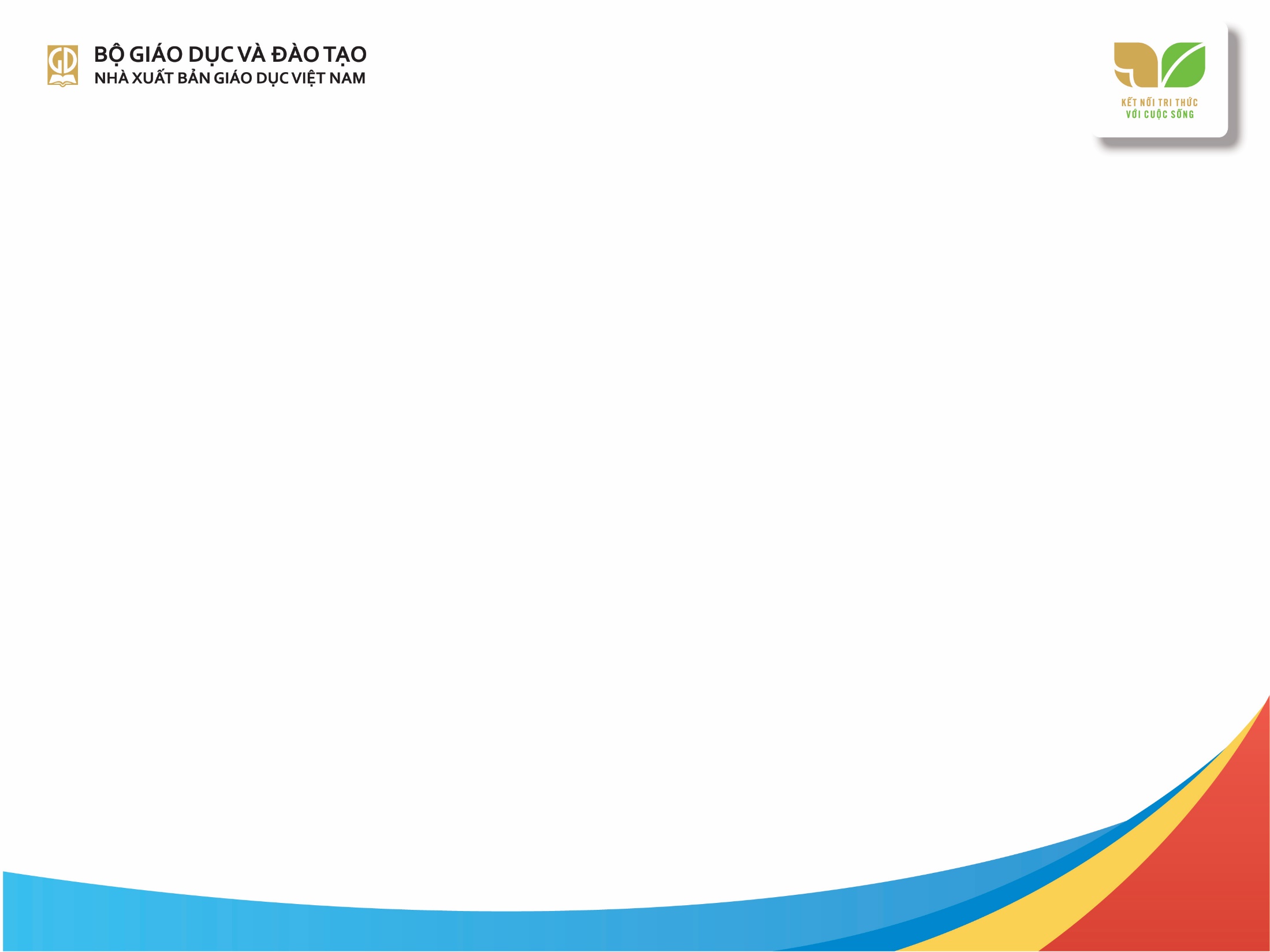 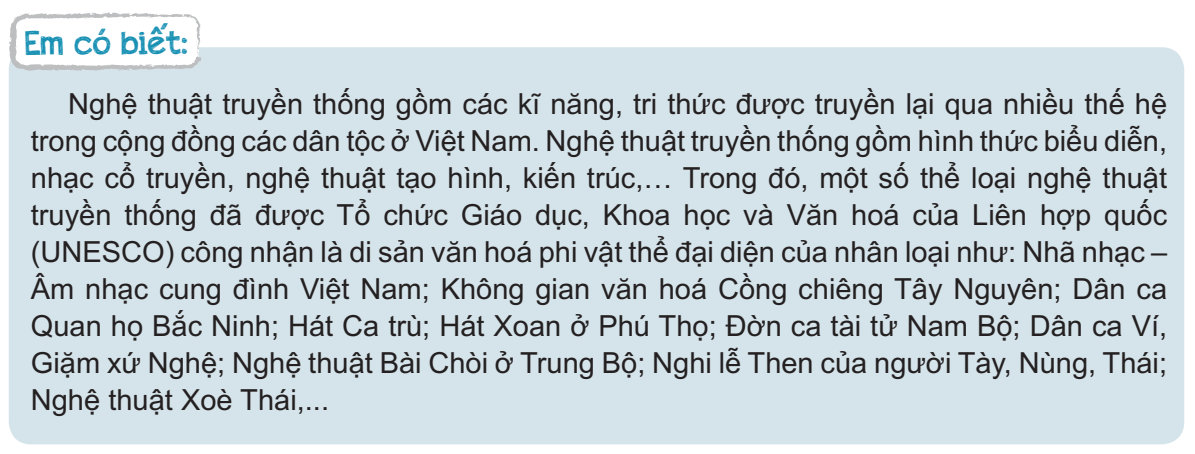 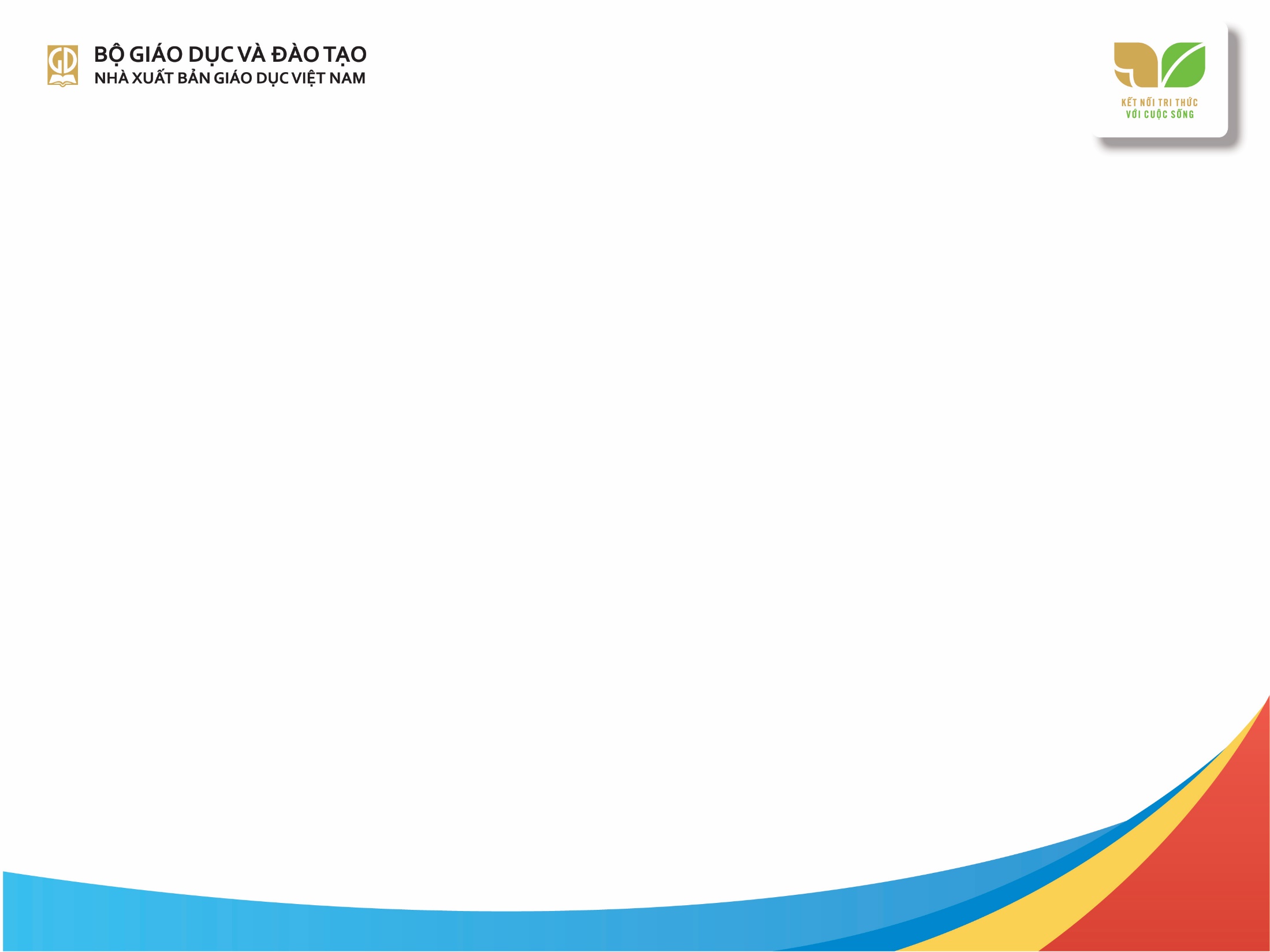 Phần tham khảo
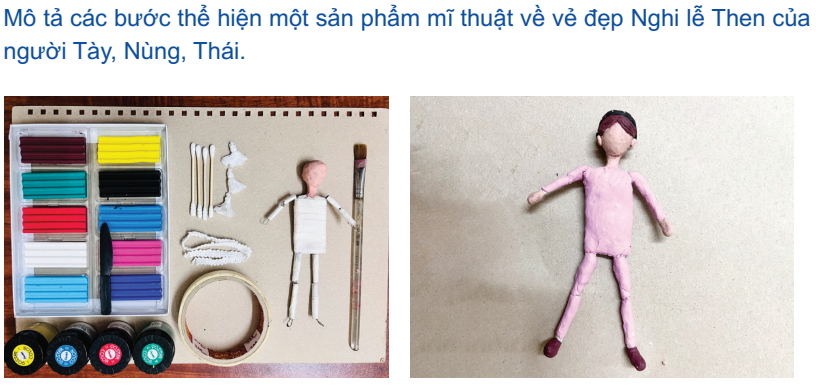 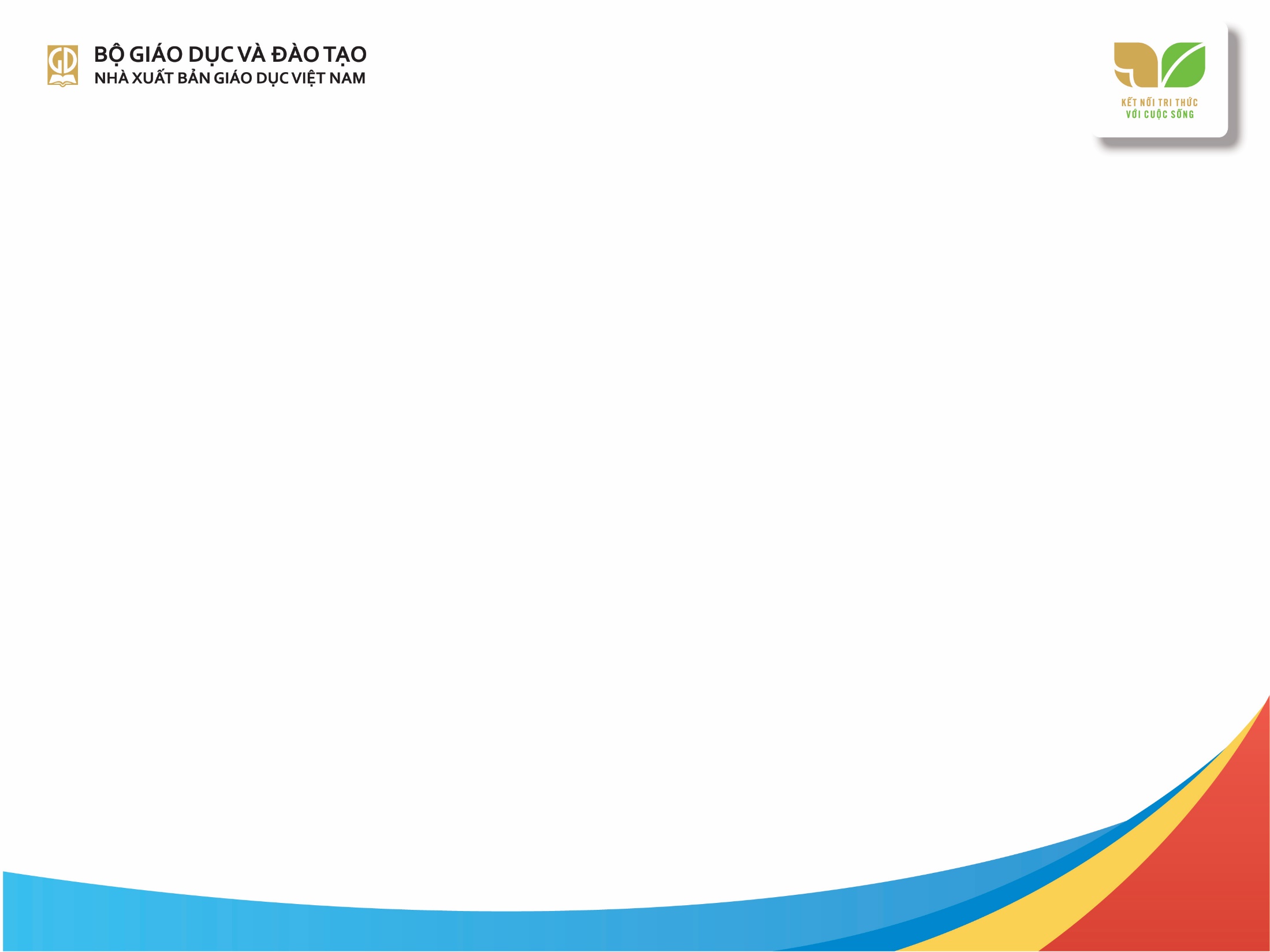 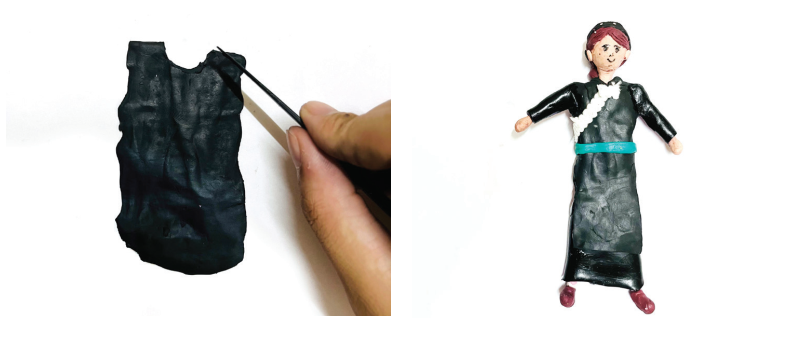 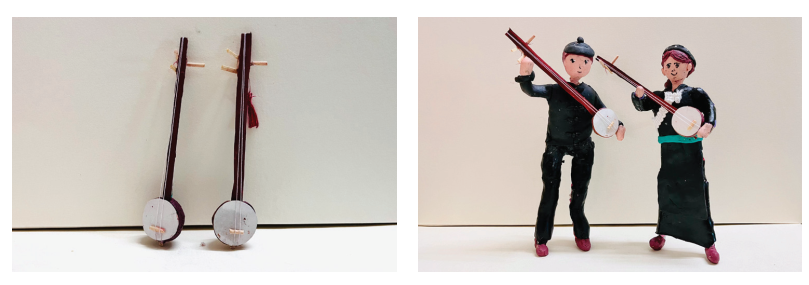 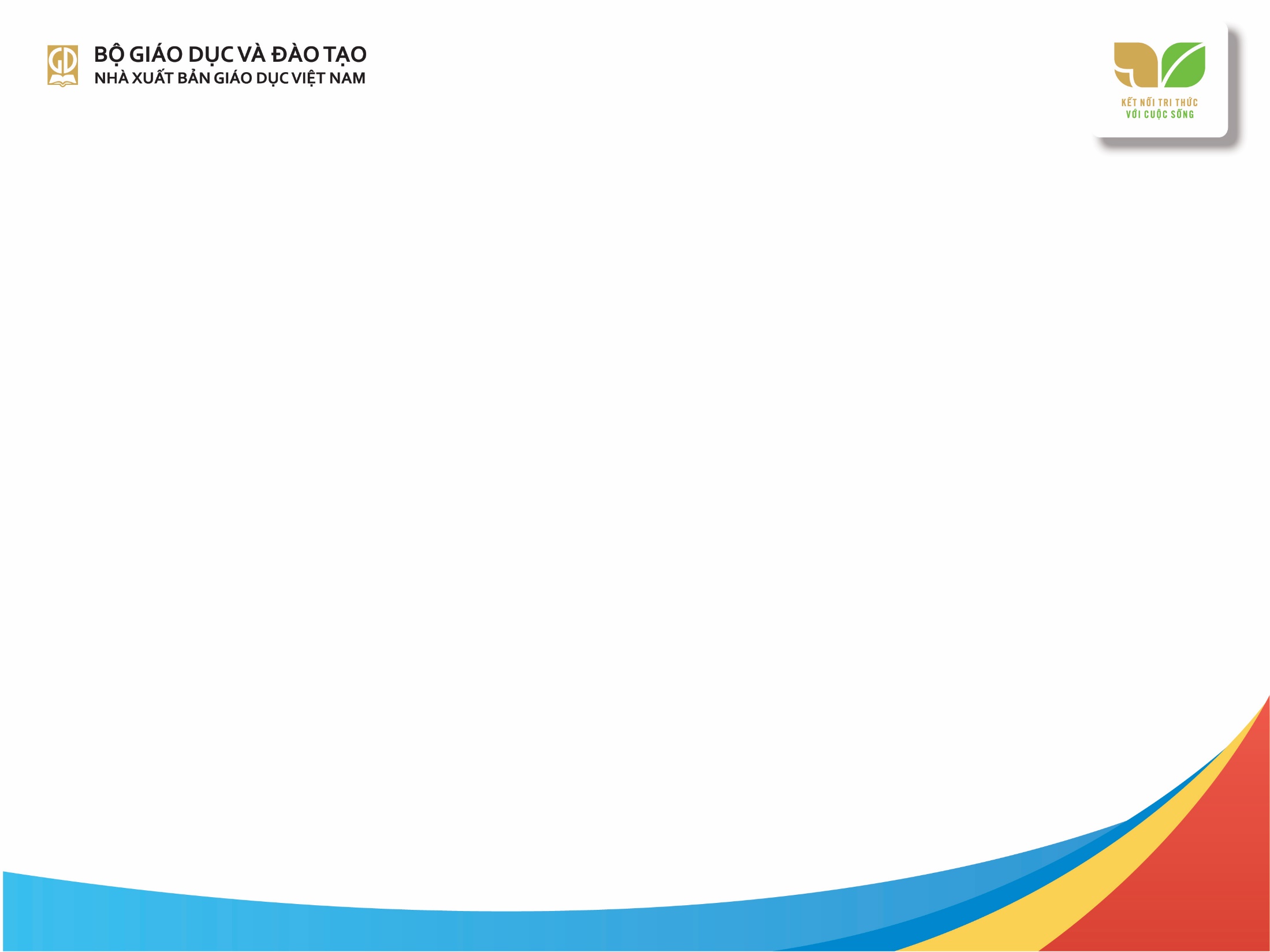 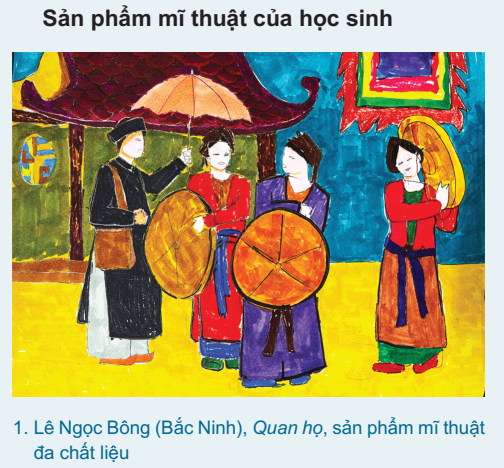 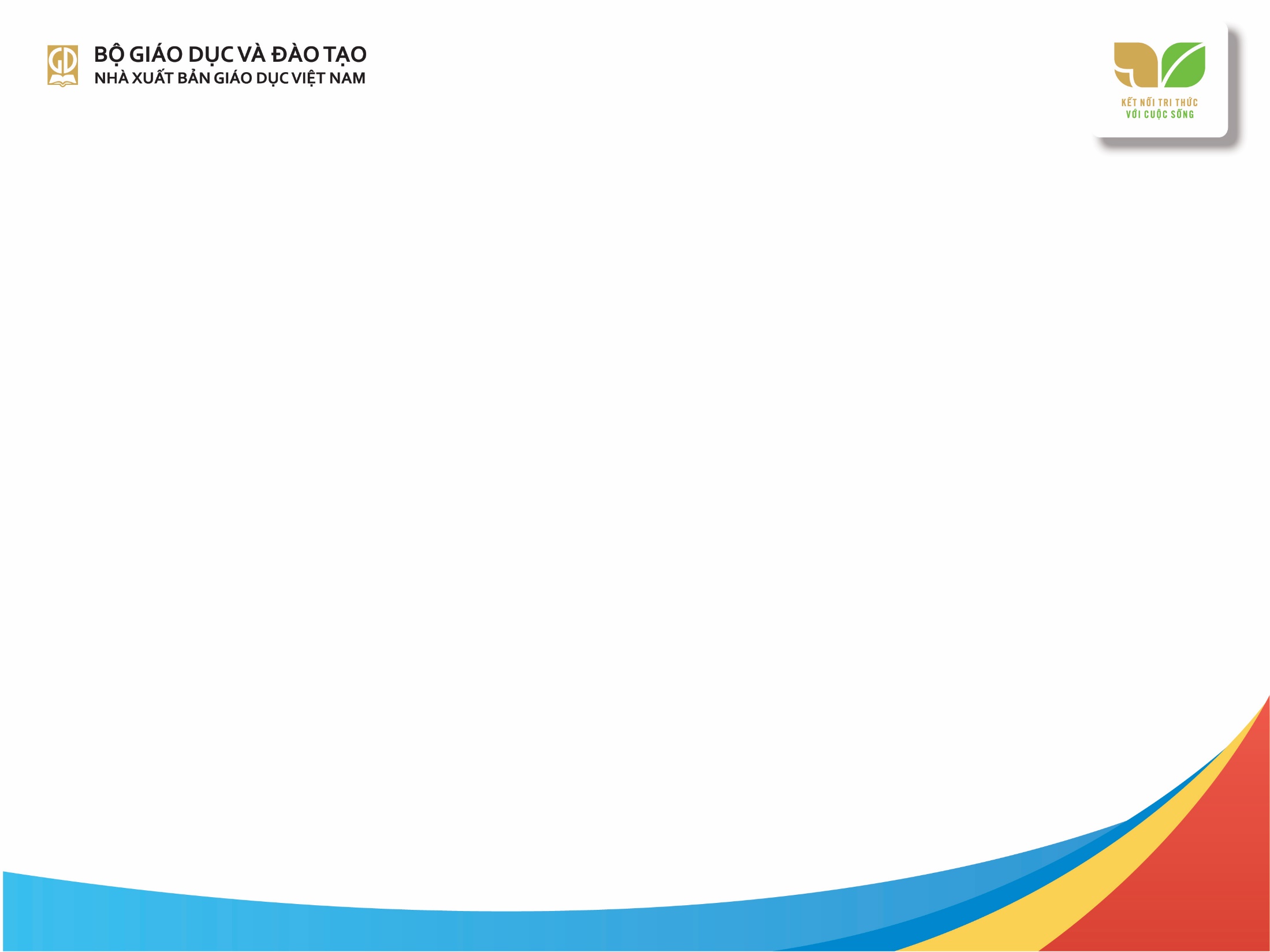 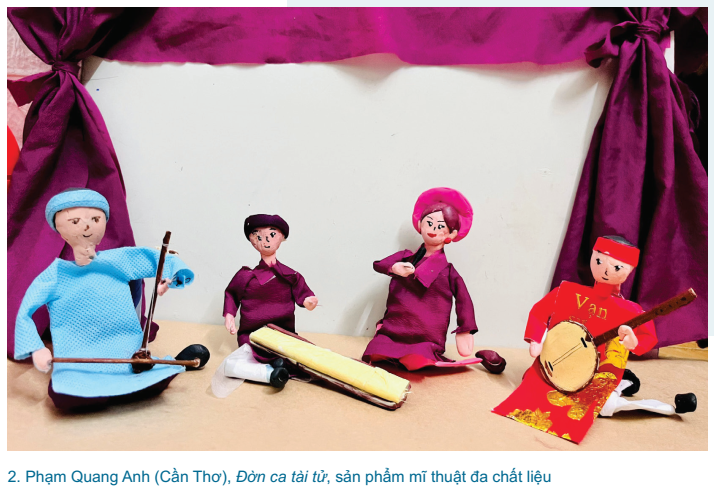 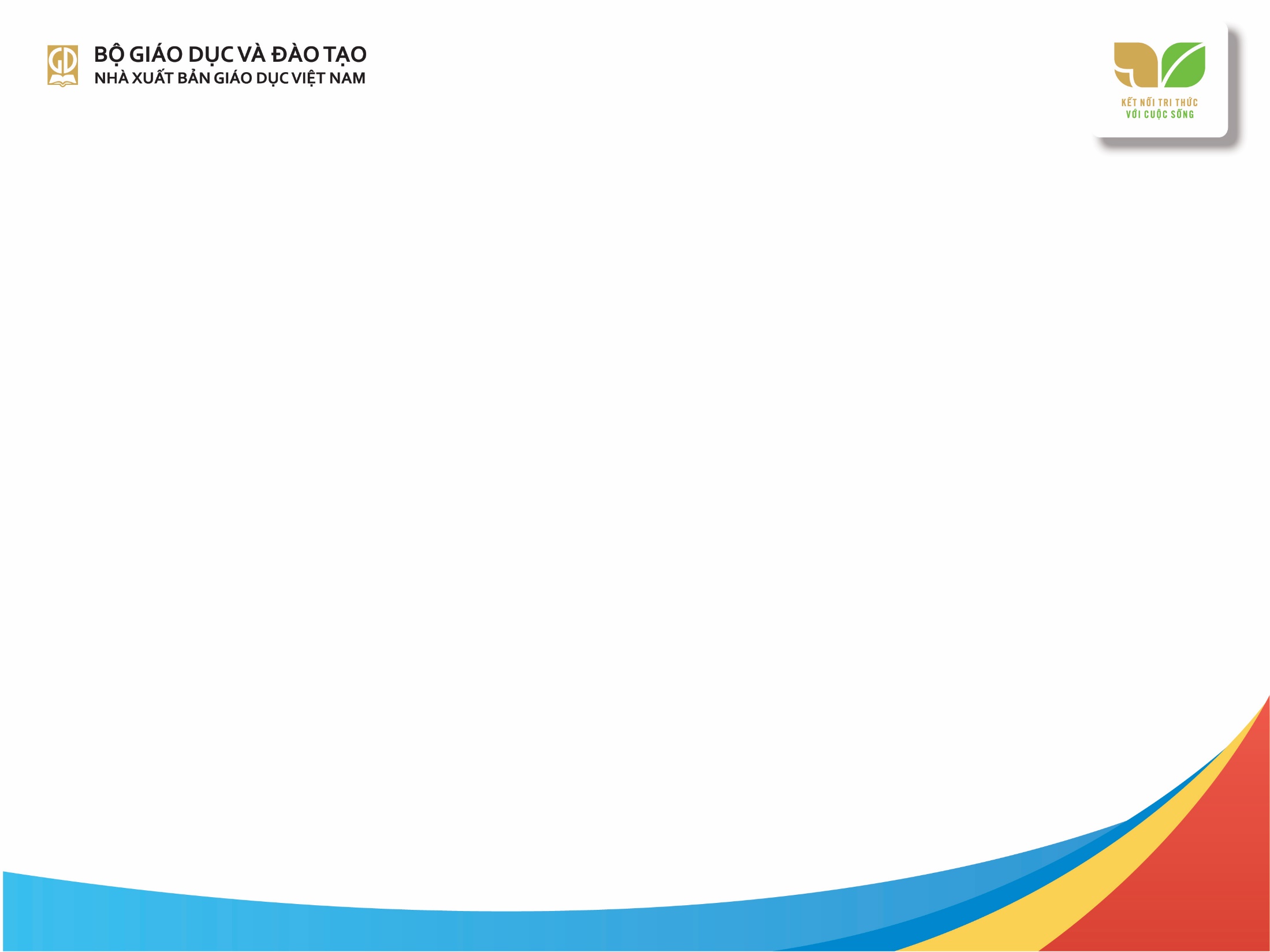 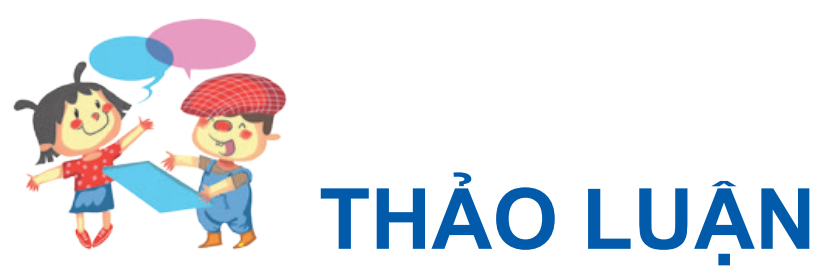 Trưng bày sản phẩm mĩ thuật và thảo luận:
– Vẻ đẹp nghệ thuật truyền thống của đồng bào dân tộc nào được khai thác trong sáng tạo sản phẩm mĩ thuật?
– Hãy chia sẻ các bước thực hiện sản phẩm mĩ thuật khai thác vẻ đẹp của nghệ thuật truyền thống.
– Nhóm chính, nhóm phụ và cảm giác về sự chuyển động của yếu tố tạo hình trong sản phẩm mĩ thuật được thể hiện như thế nào?
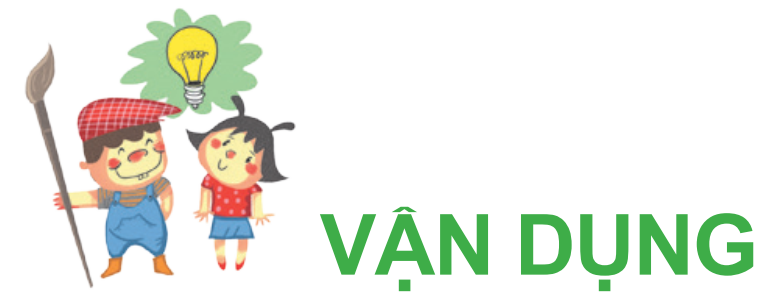 Sử dụng hoa văn truyền thống dân tộc mà em yêu thích để thiết kế phụ kiện thời trang (túi đeo, khăn,…).
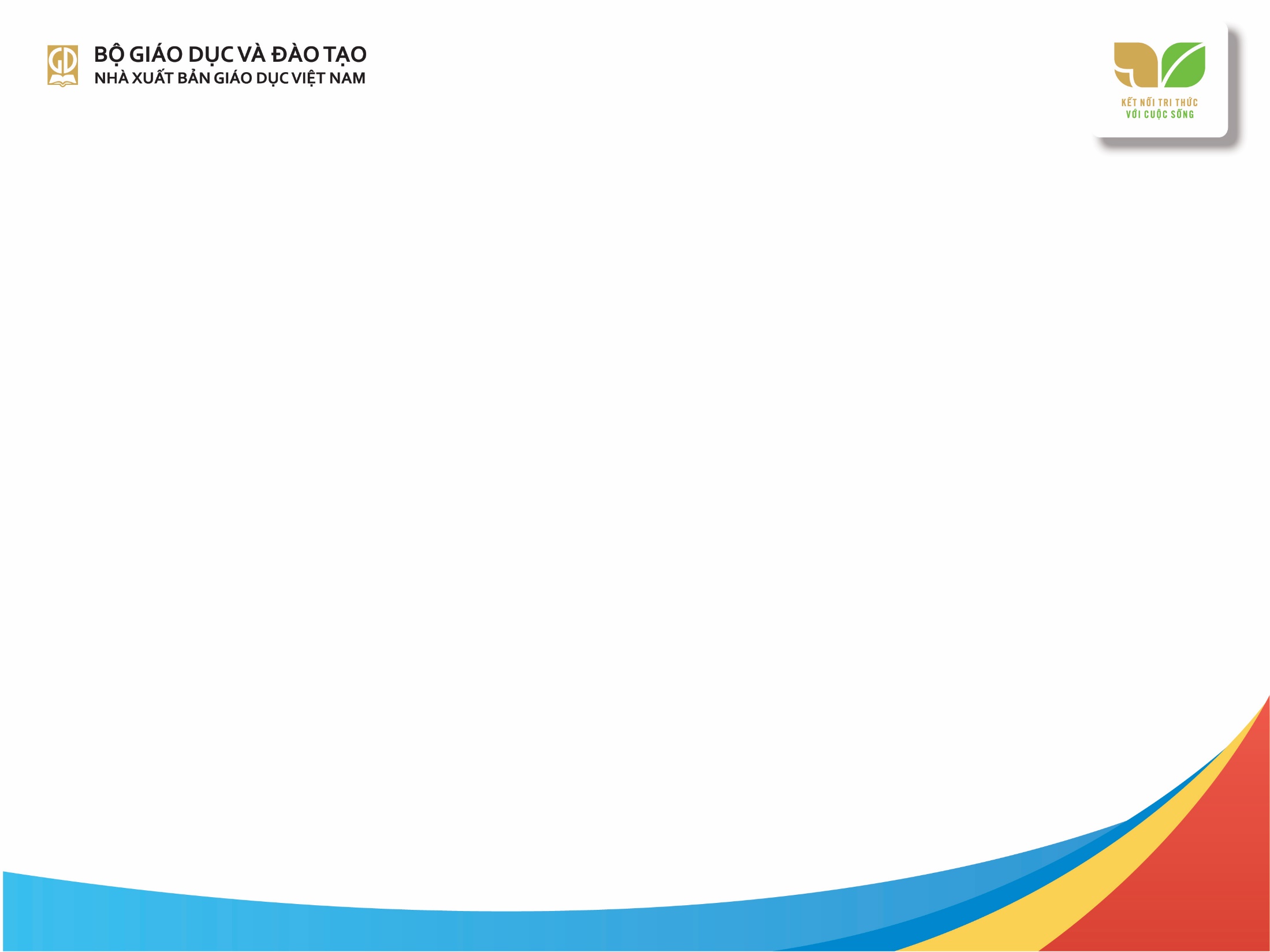 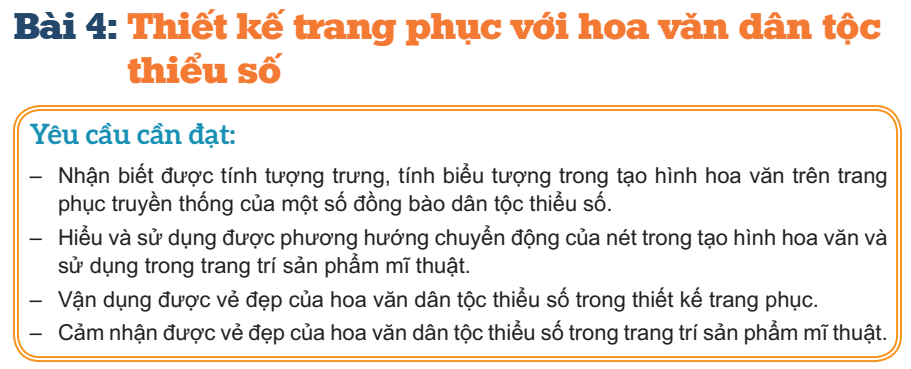 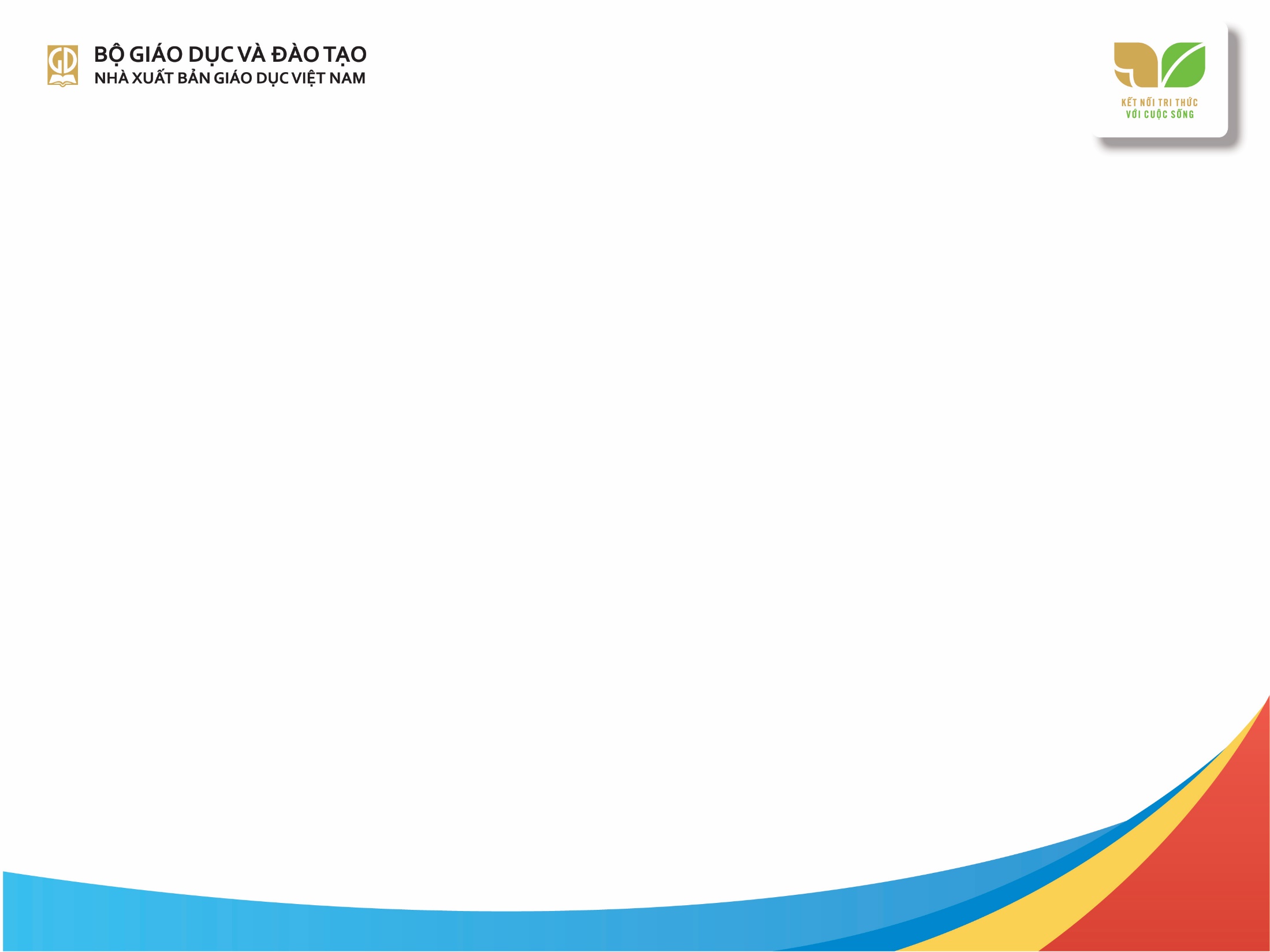 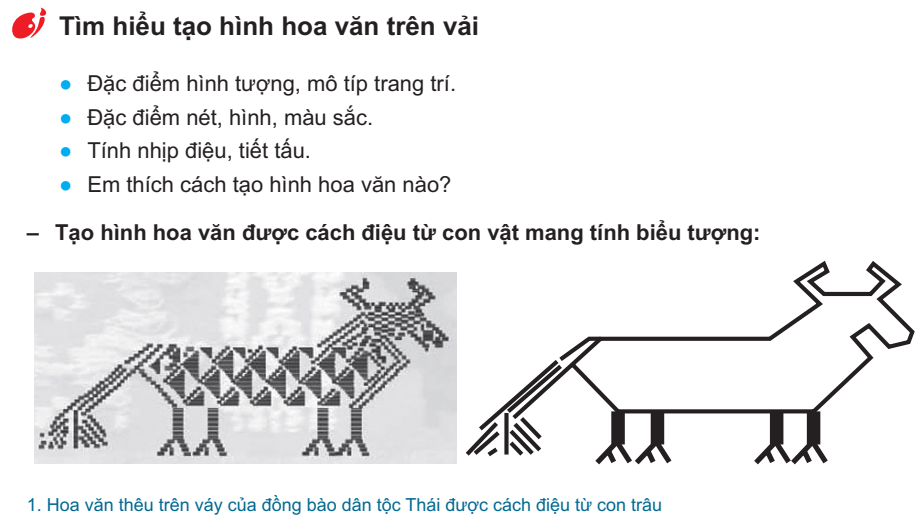 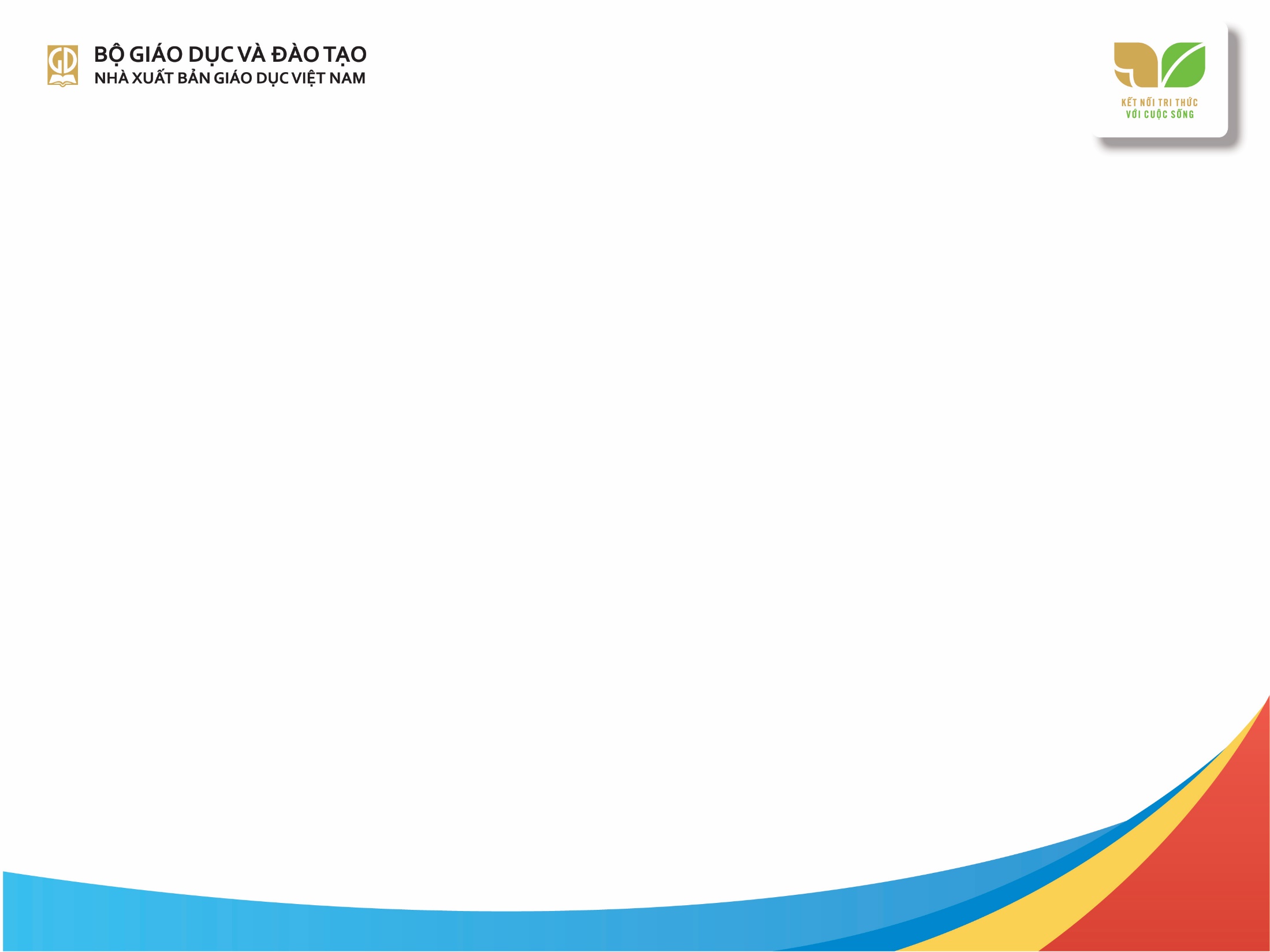 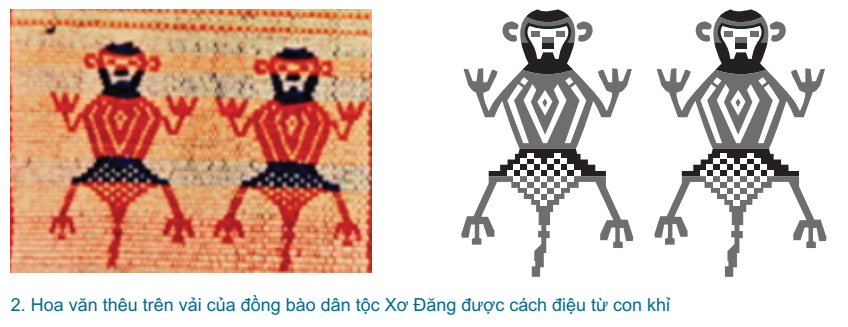 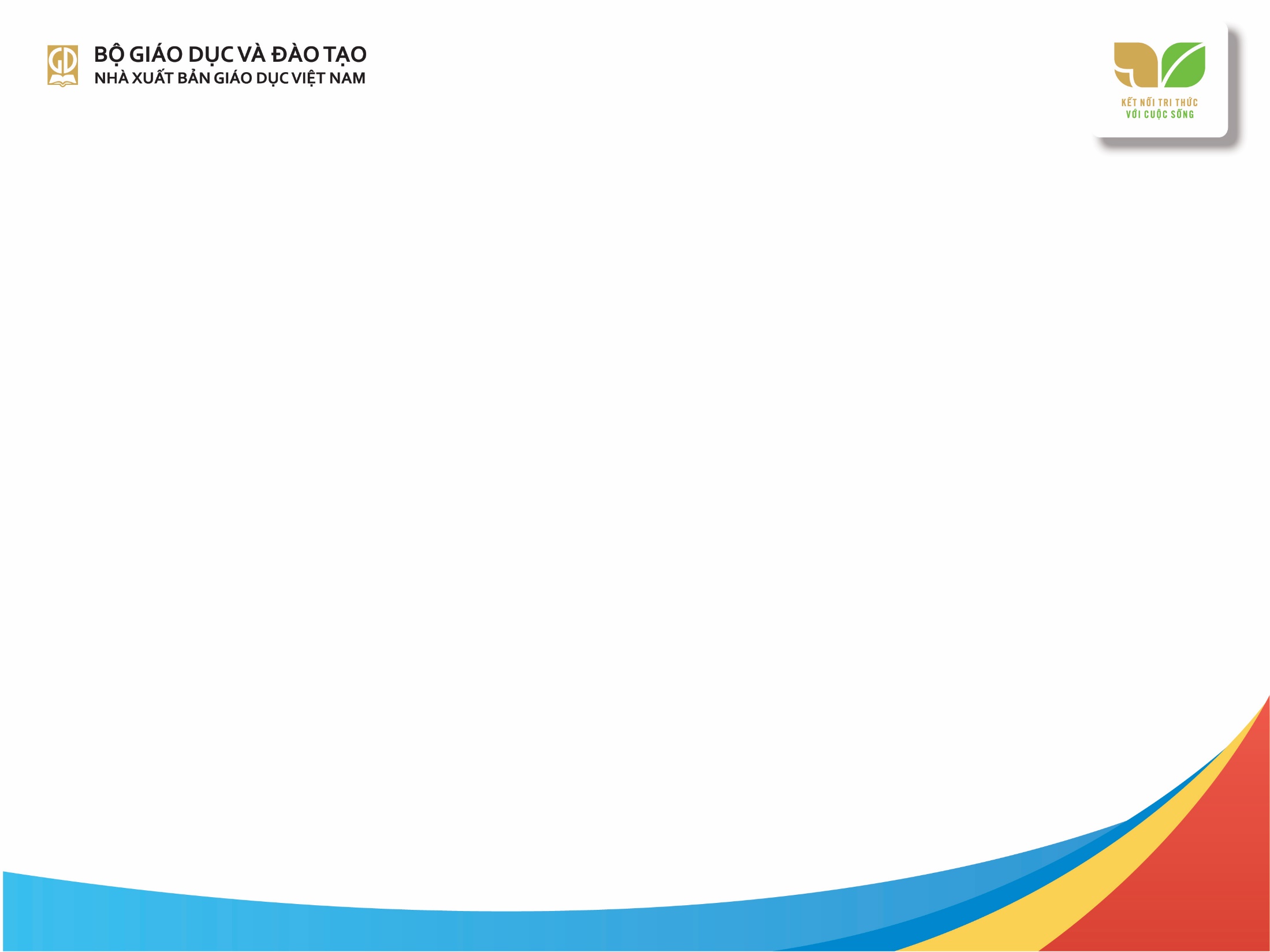 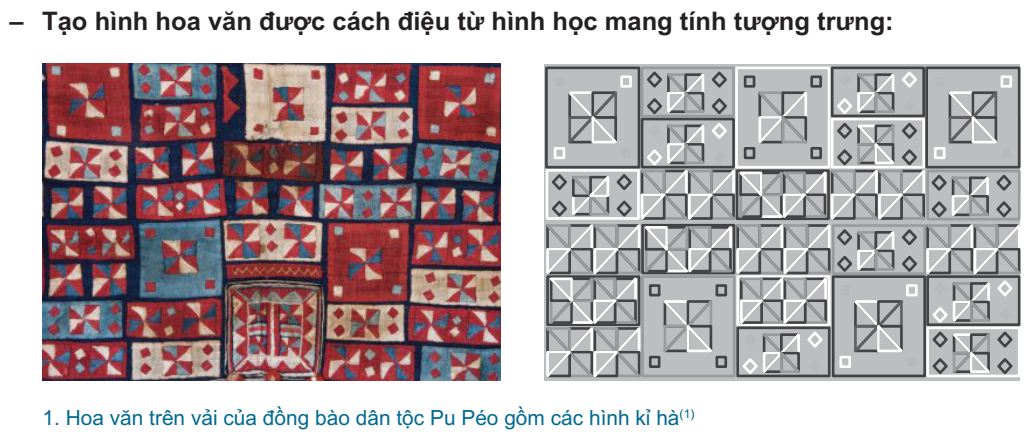 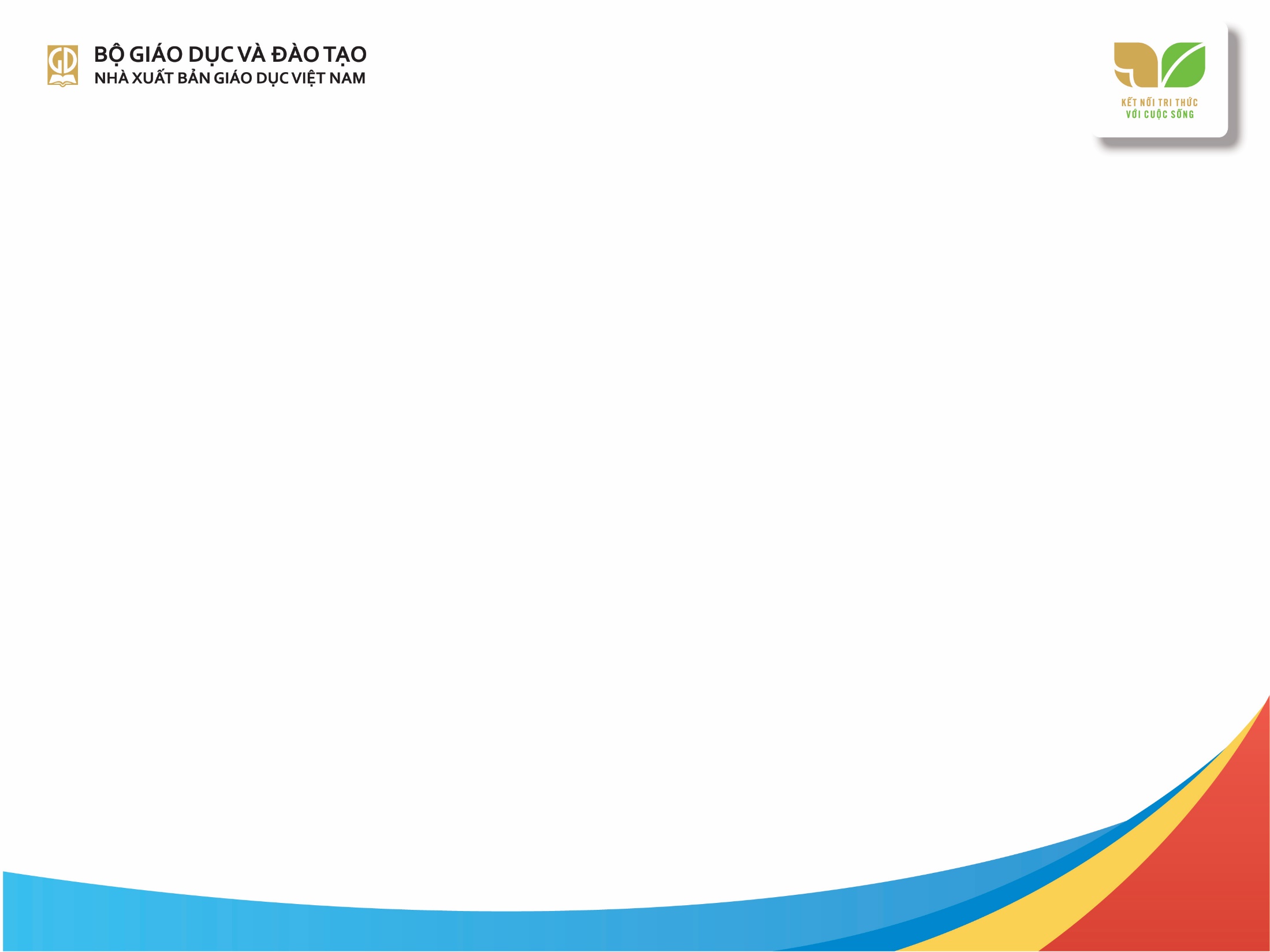 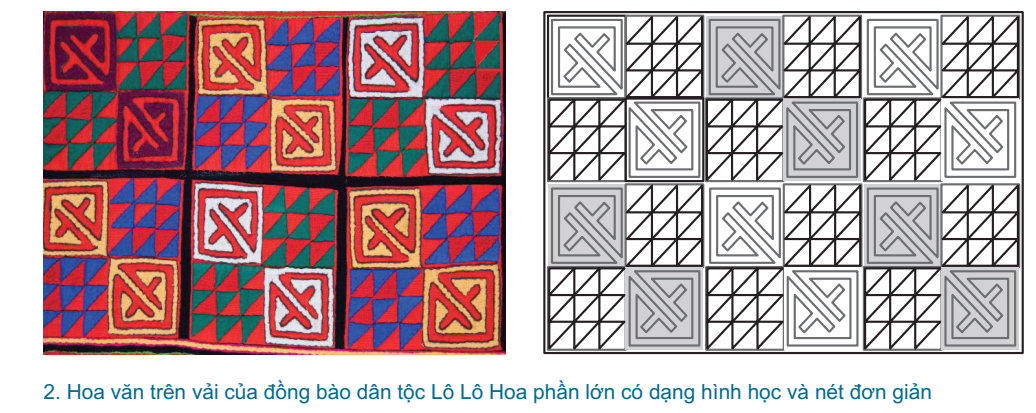 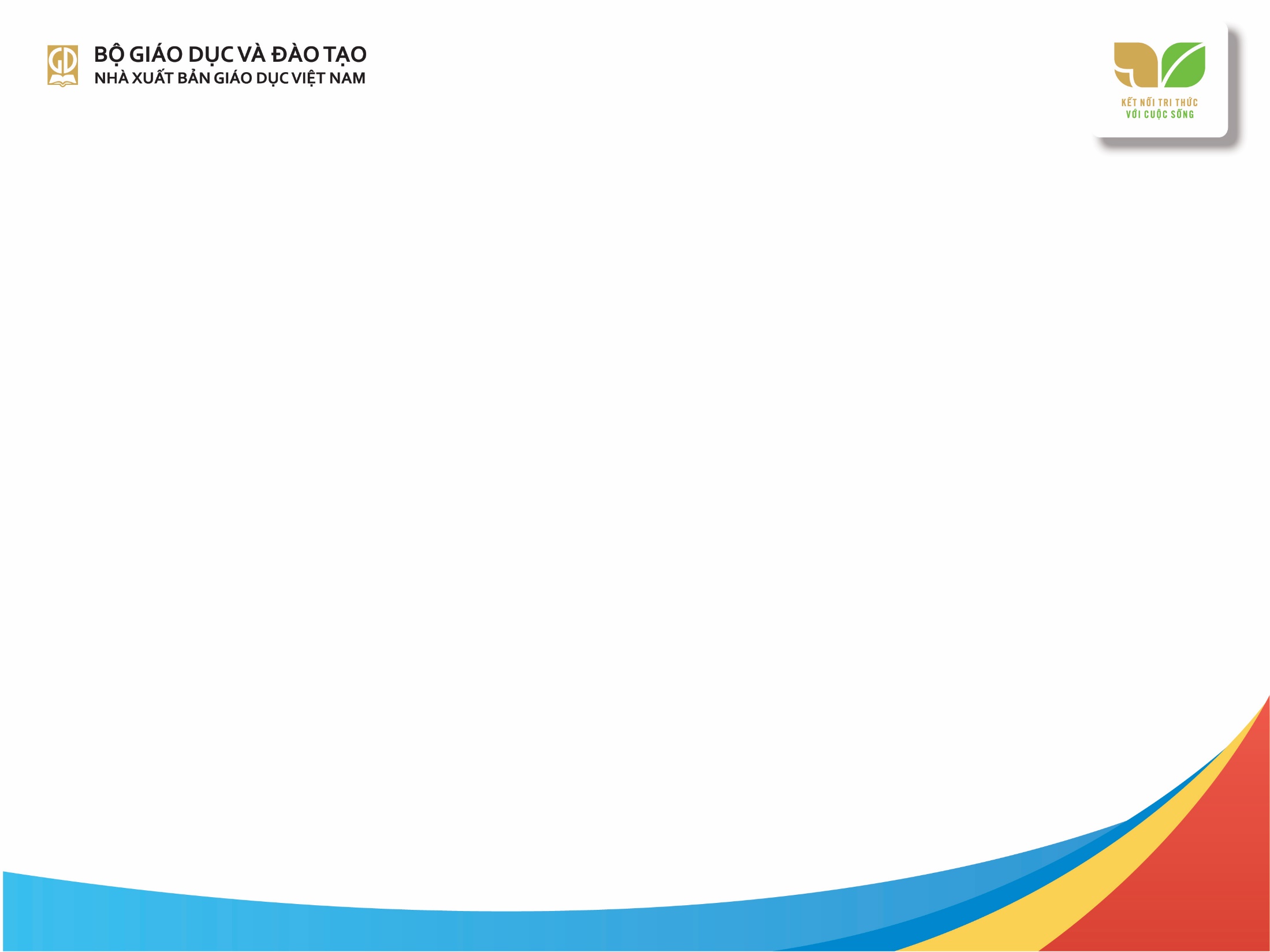 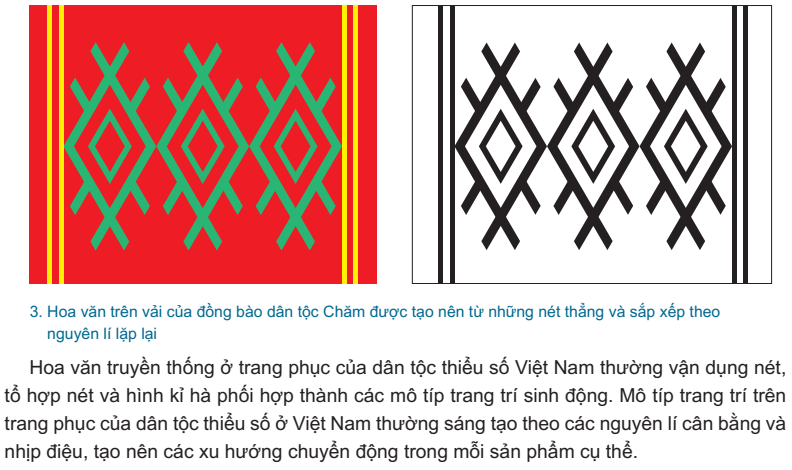 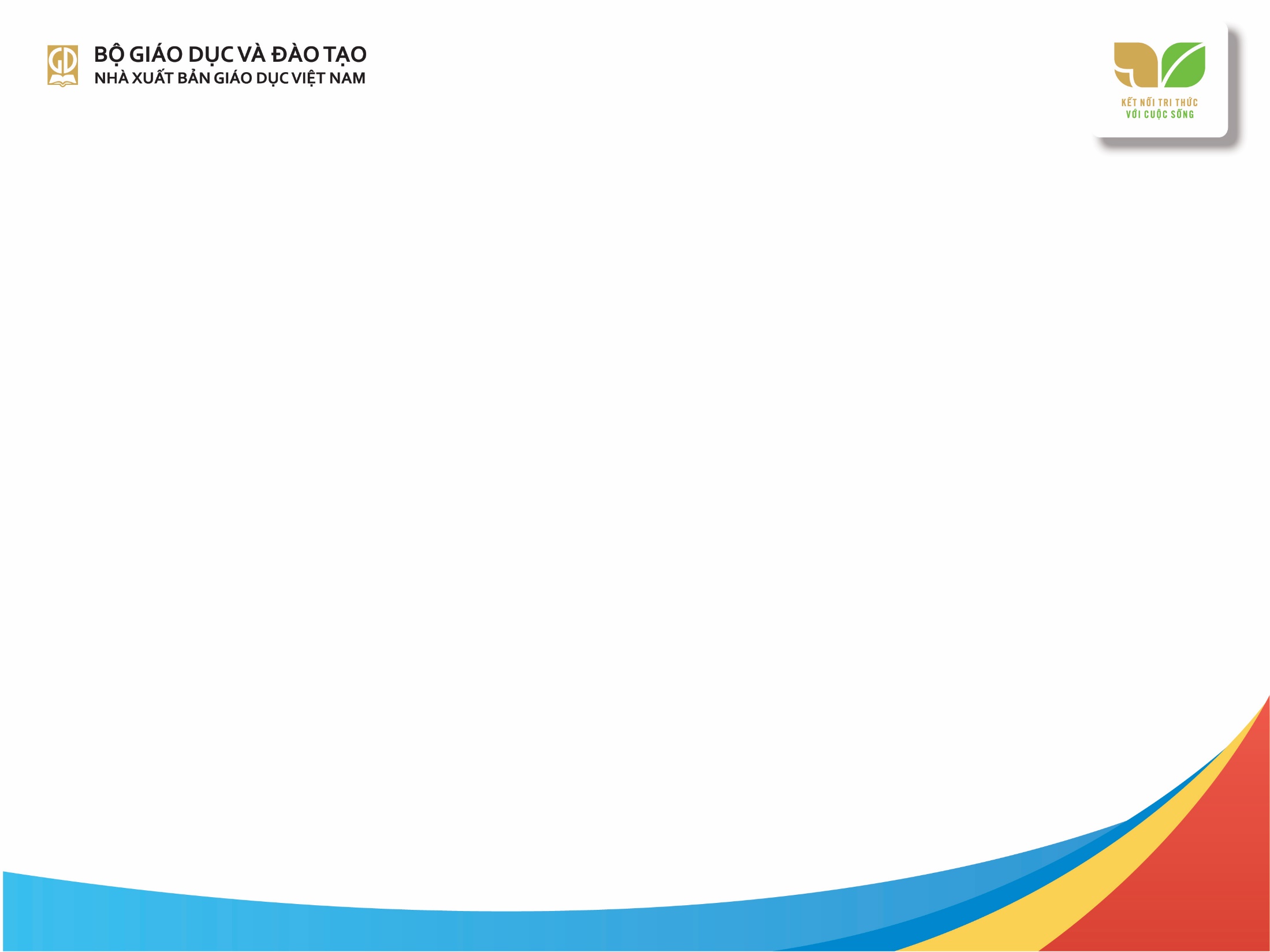 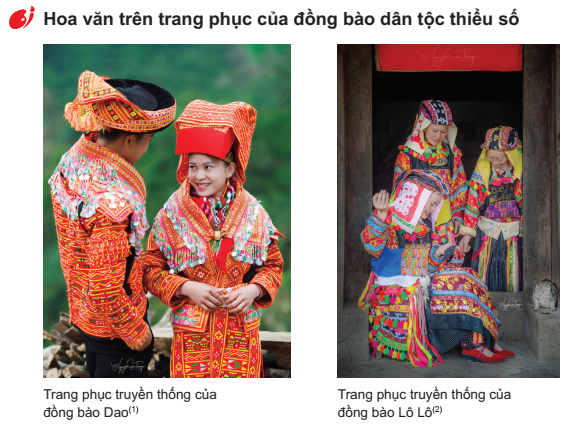 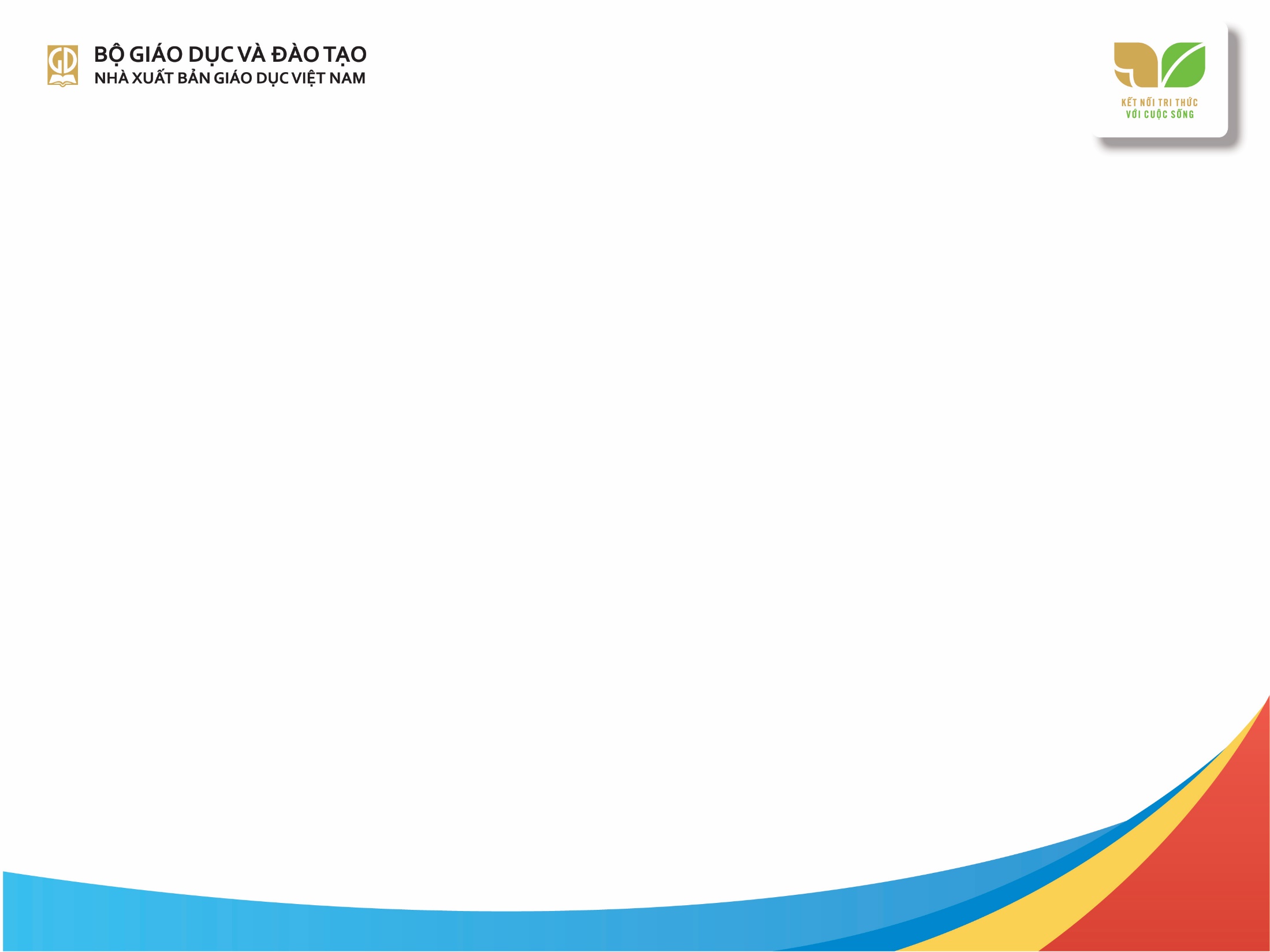 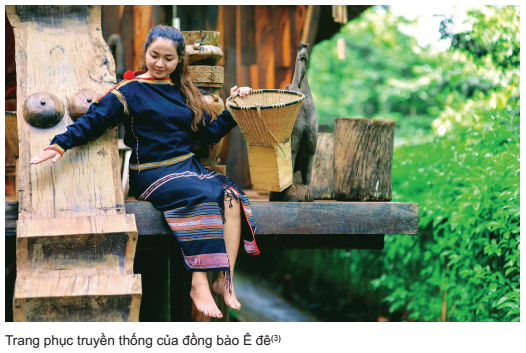 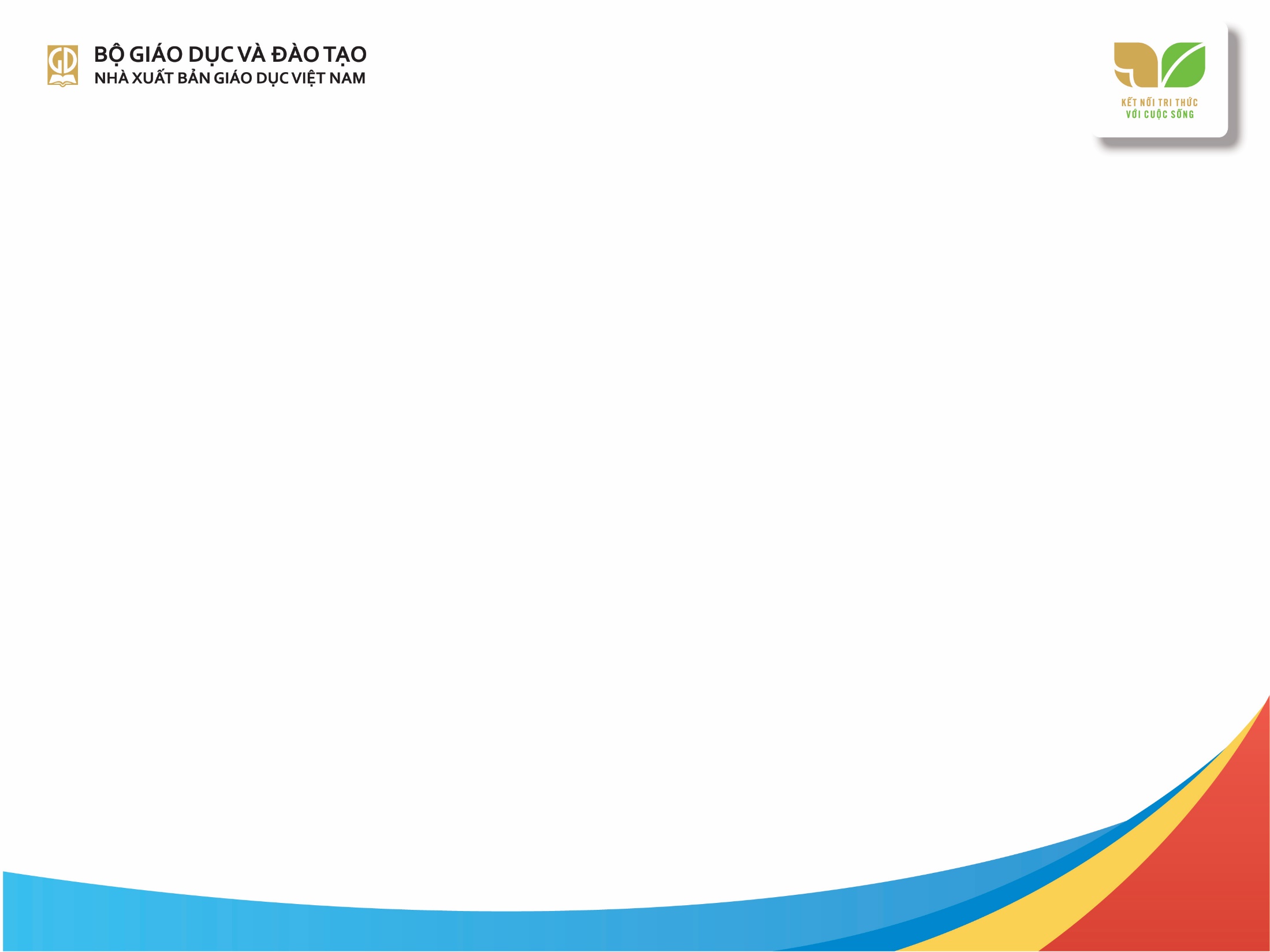 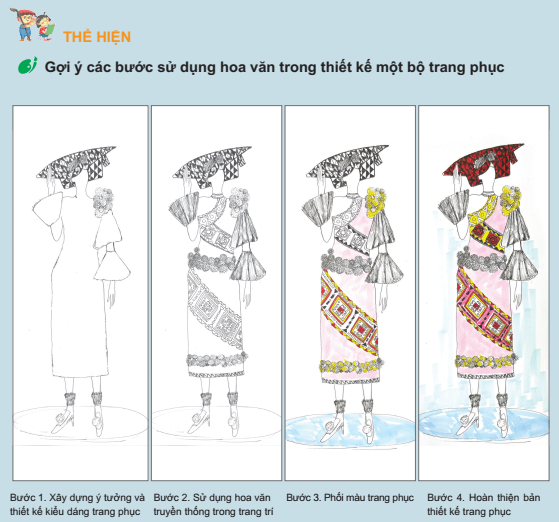 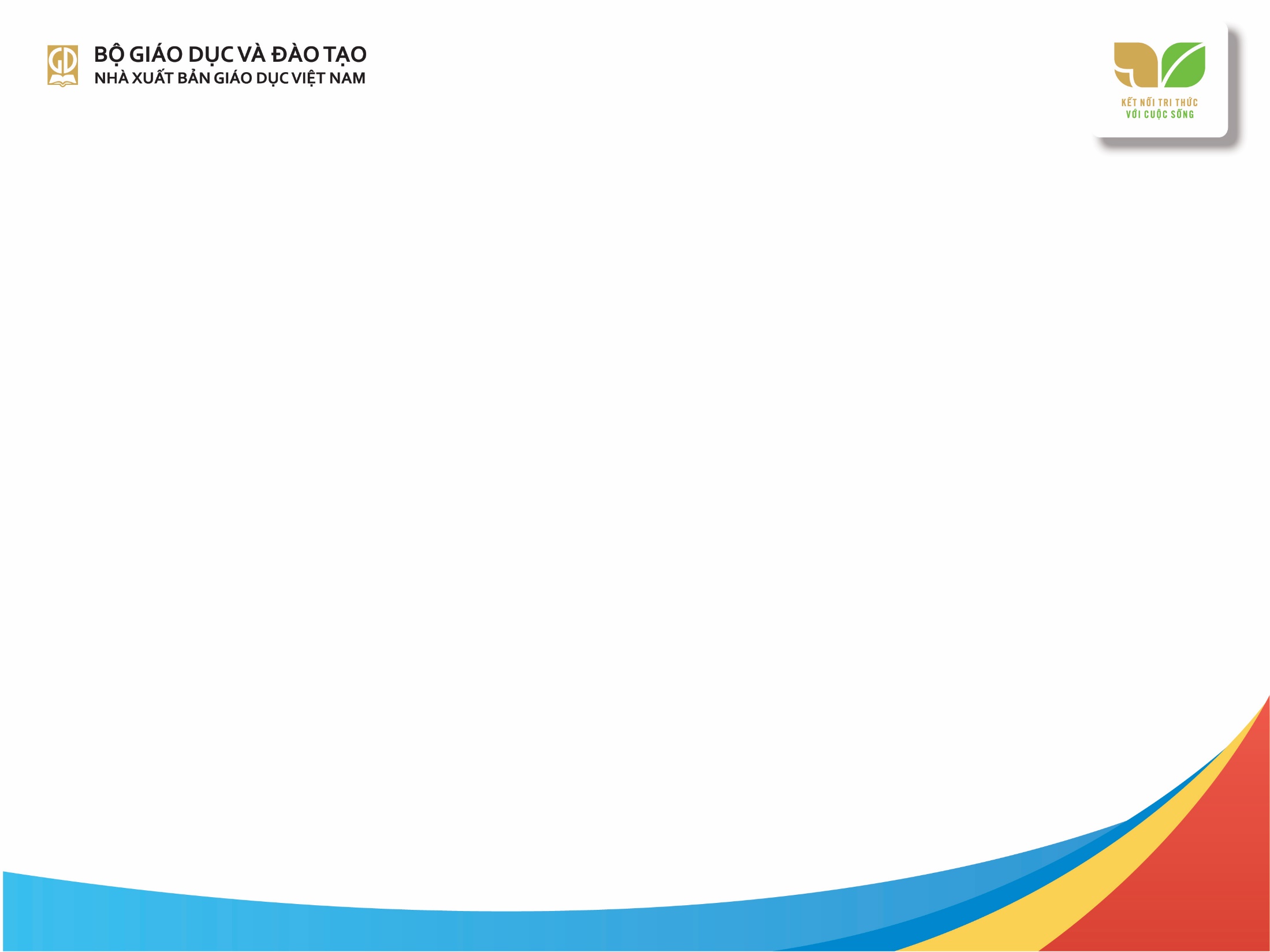 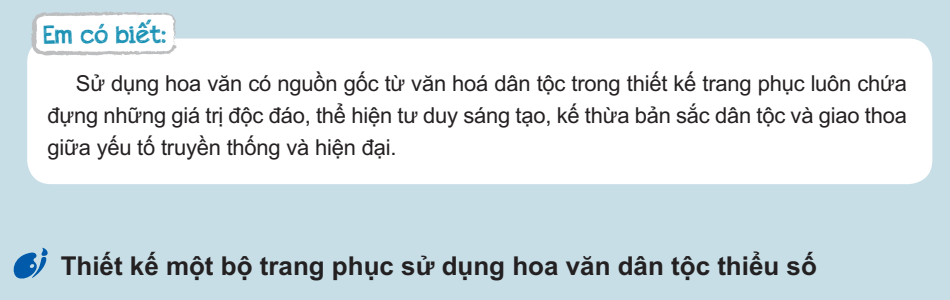 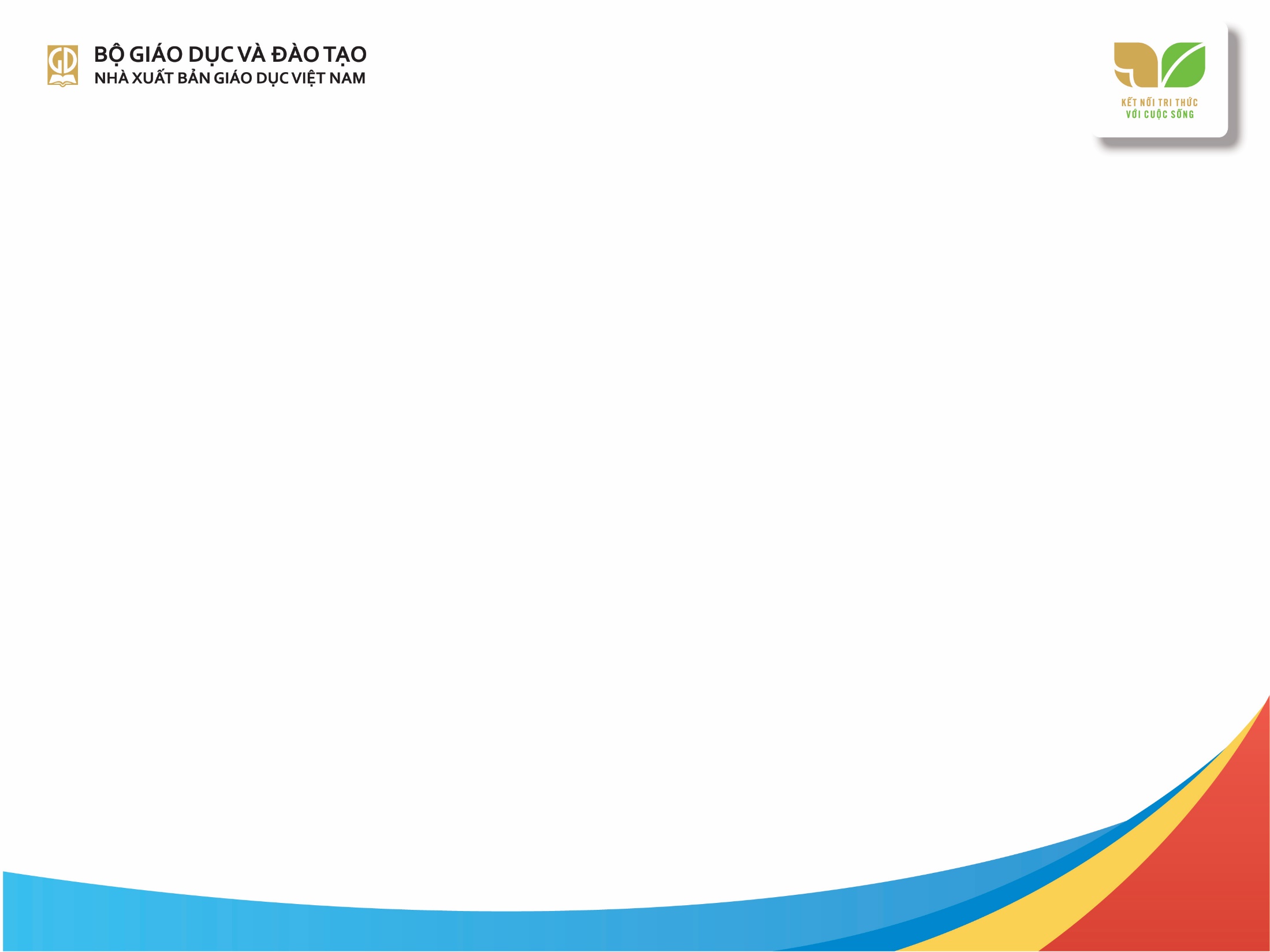 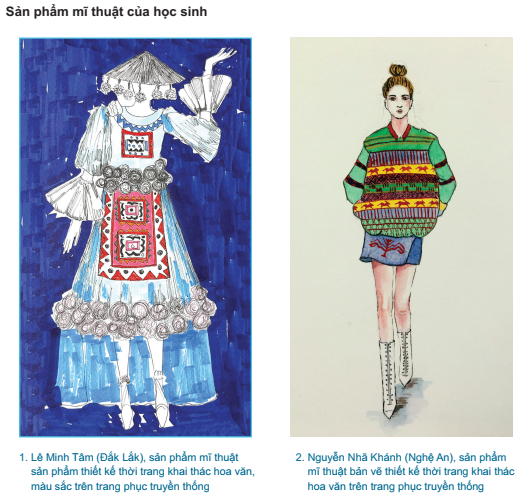 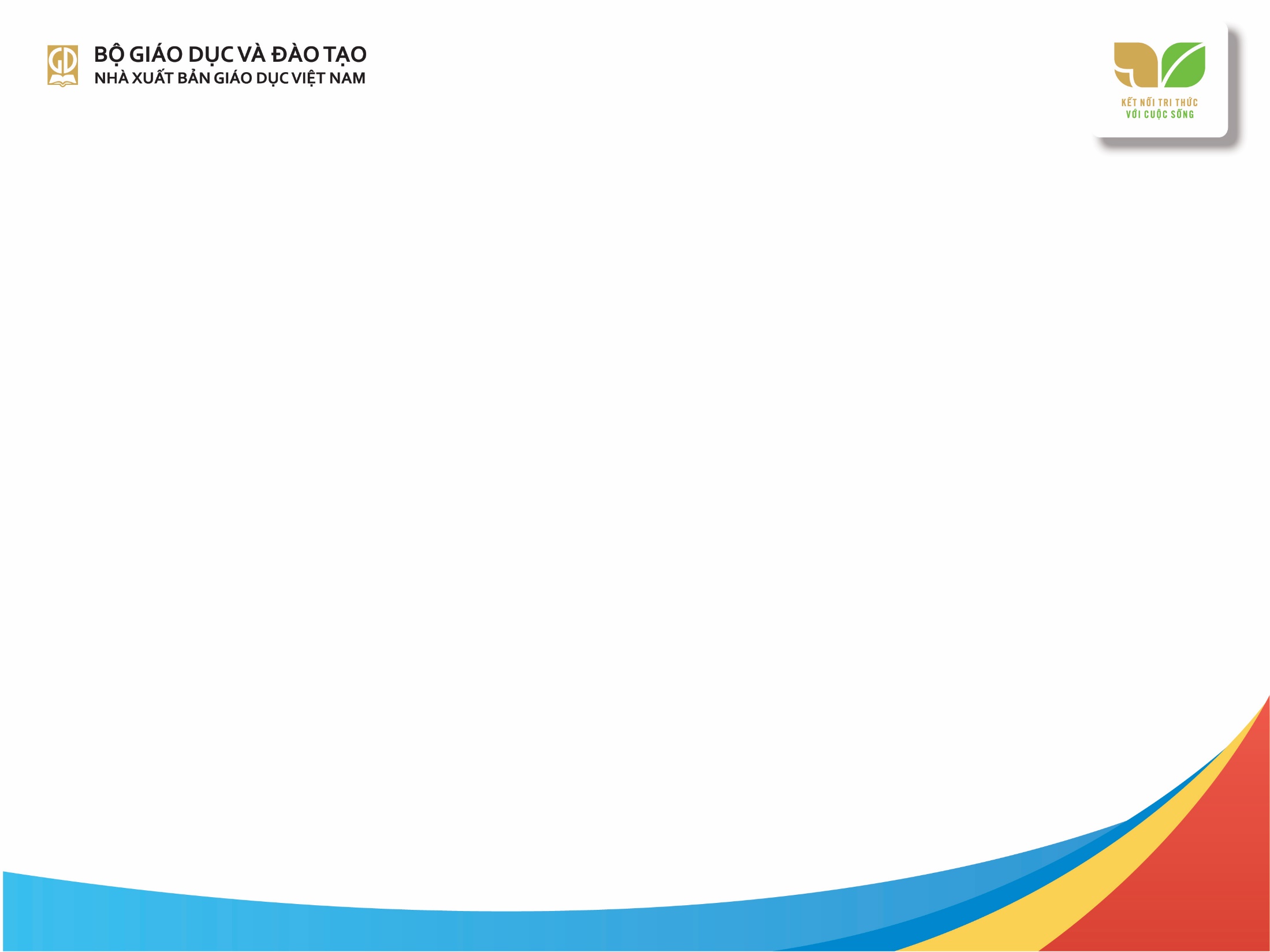 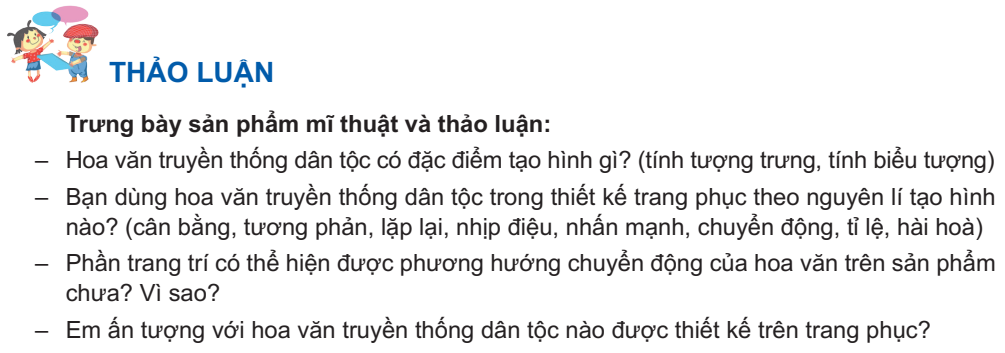 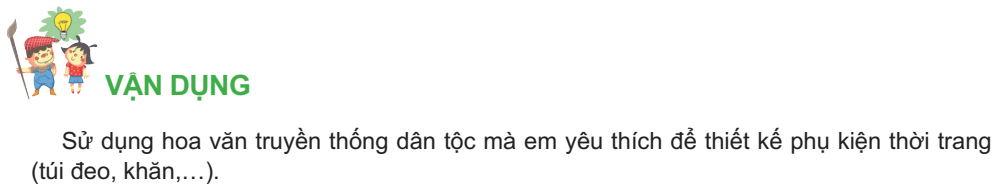